Coal Patch Townsof  Pennsylvania’s Bituminous Region
Dr. John Enman
A
Coal Patch Towns
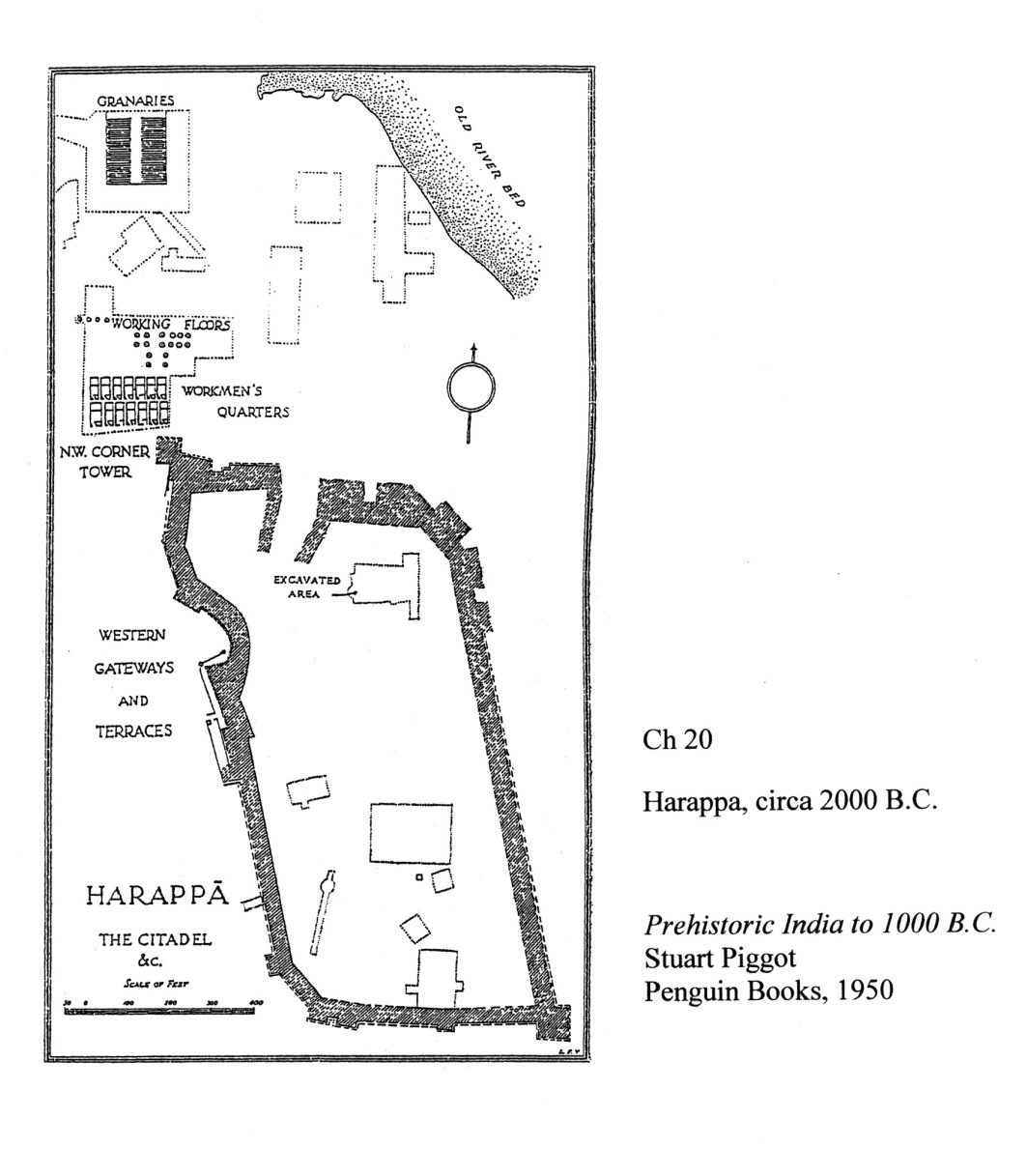 Harappa
V
Coal Patch Towns
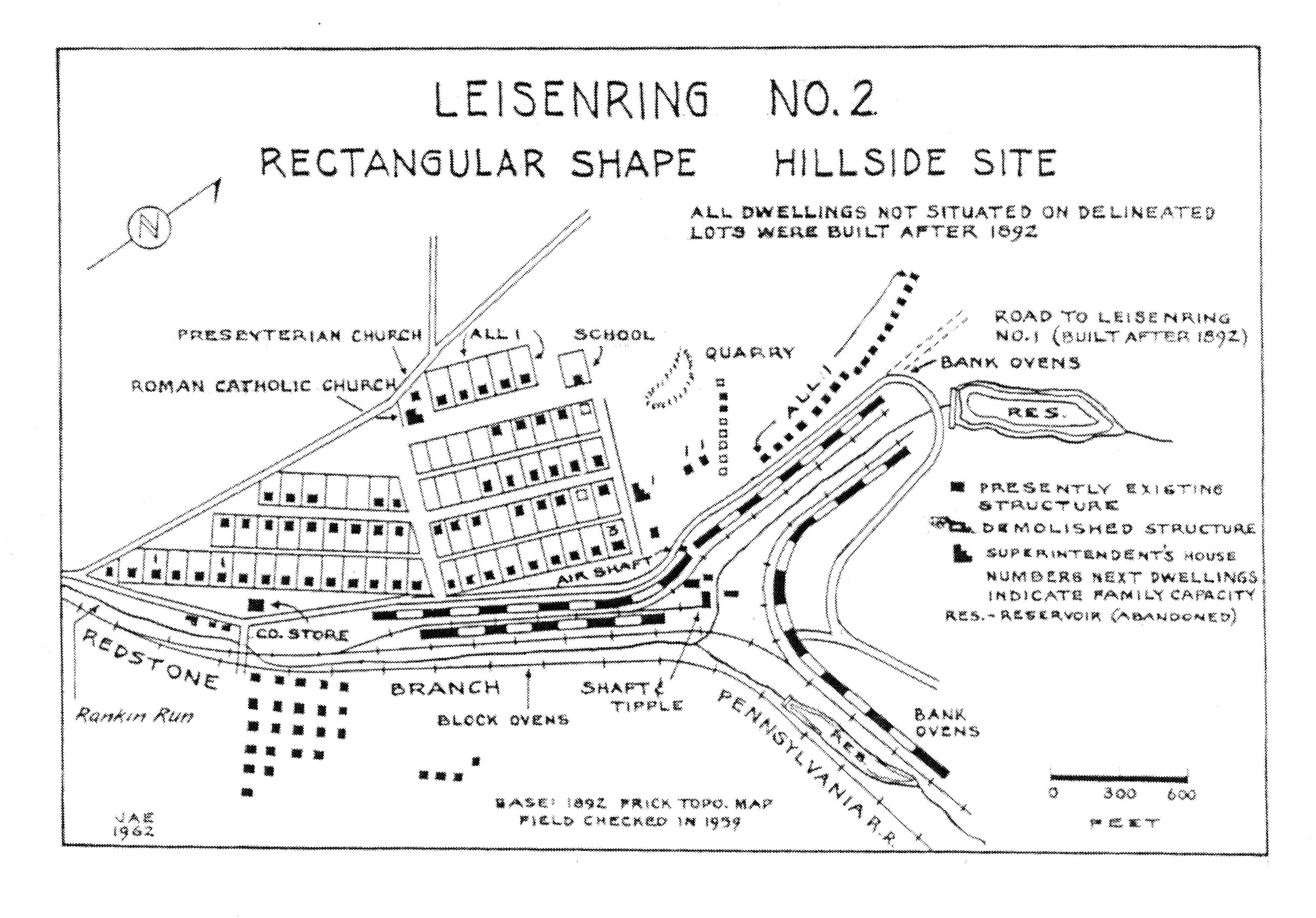 Plat,  Leisenring #2
U
Coal Patch Towns
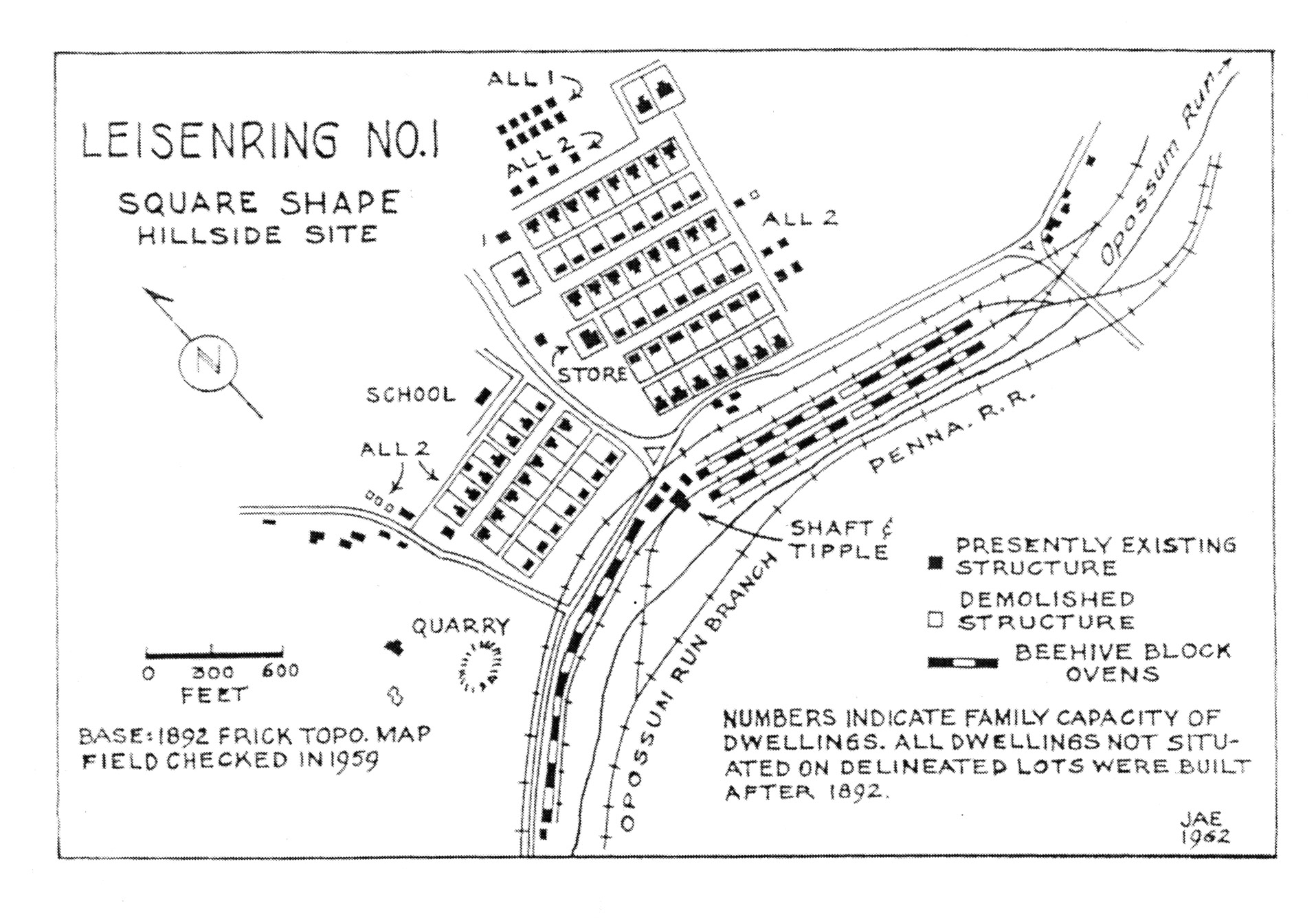 Plat
Leisenring #1
E
Coal Patch Towns
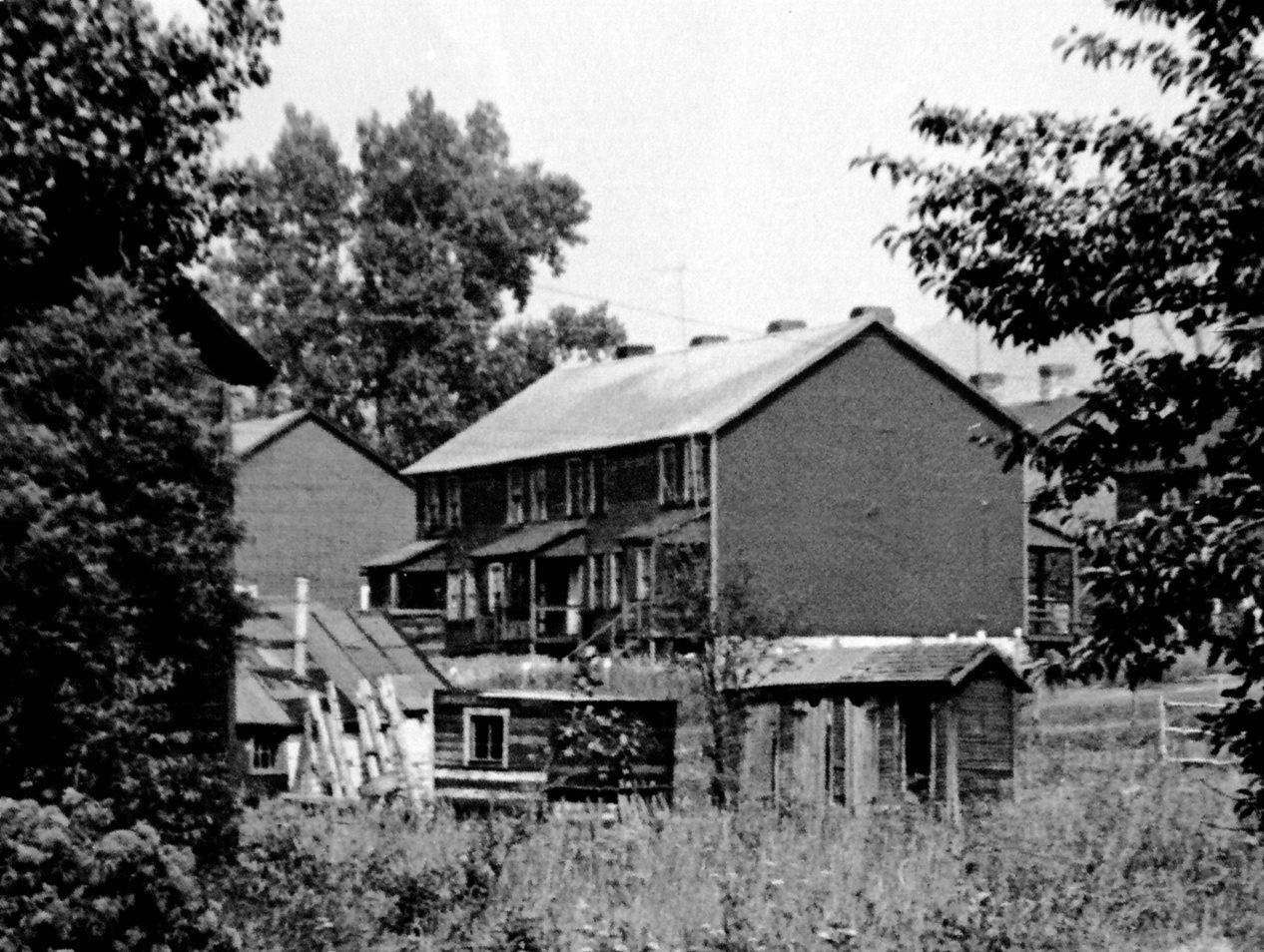 4 Family Linear
Wynn
C
Coal Patch Towns
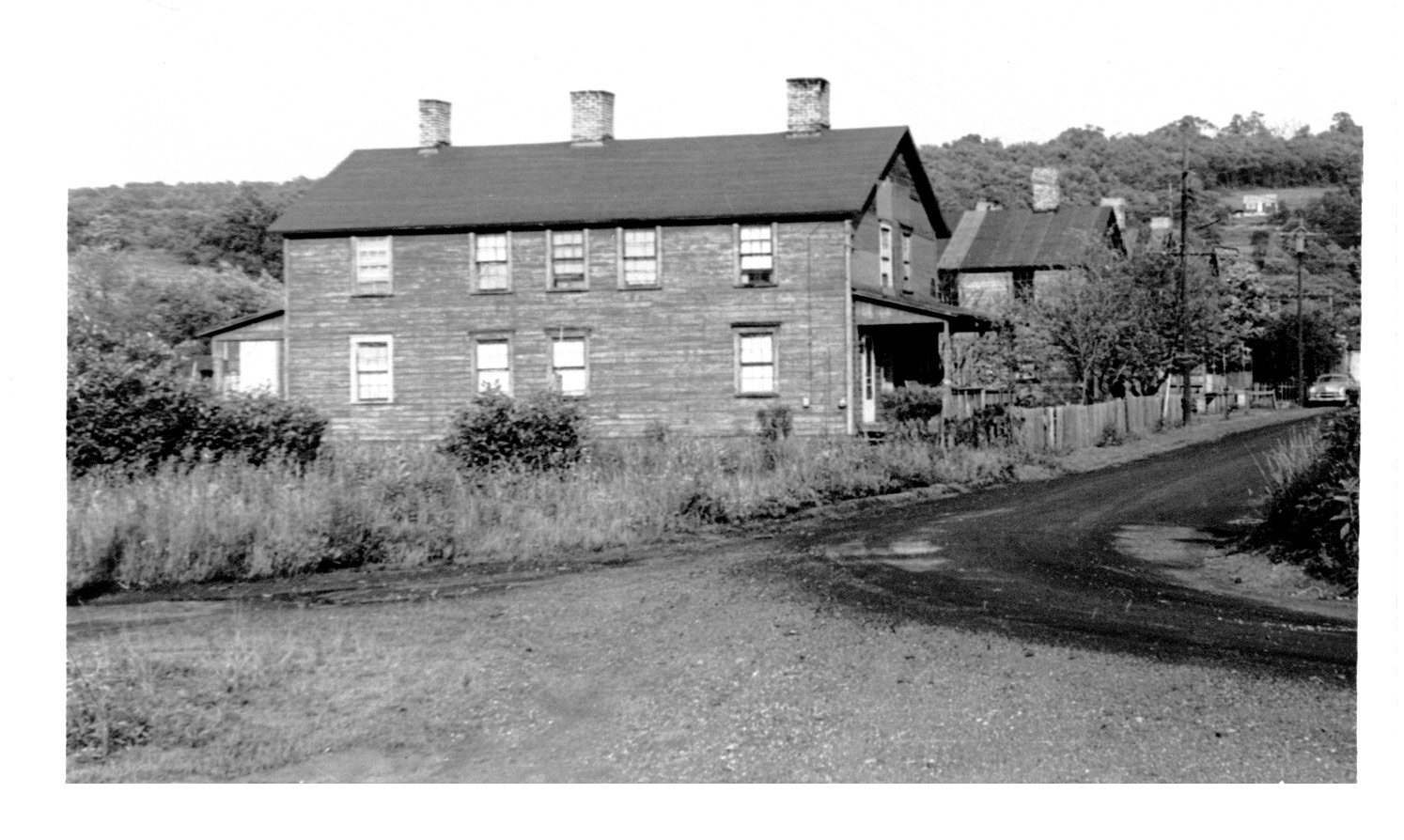 4 Family Rectangular
Mt. Braddock
D
Coal Patch Towns
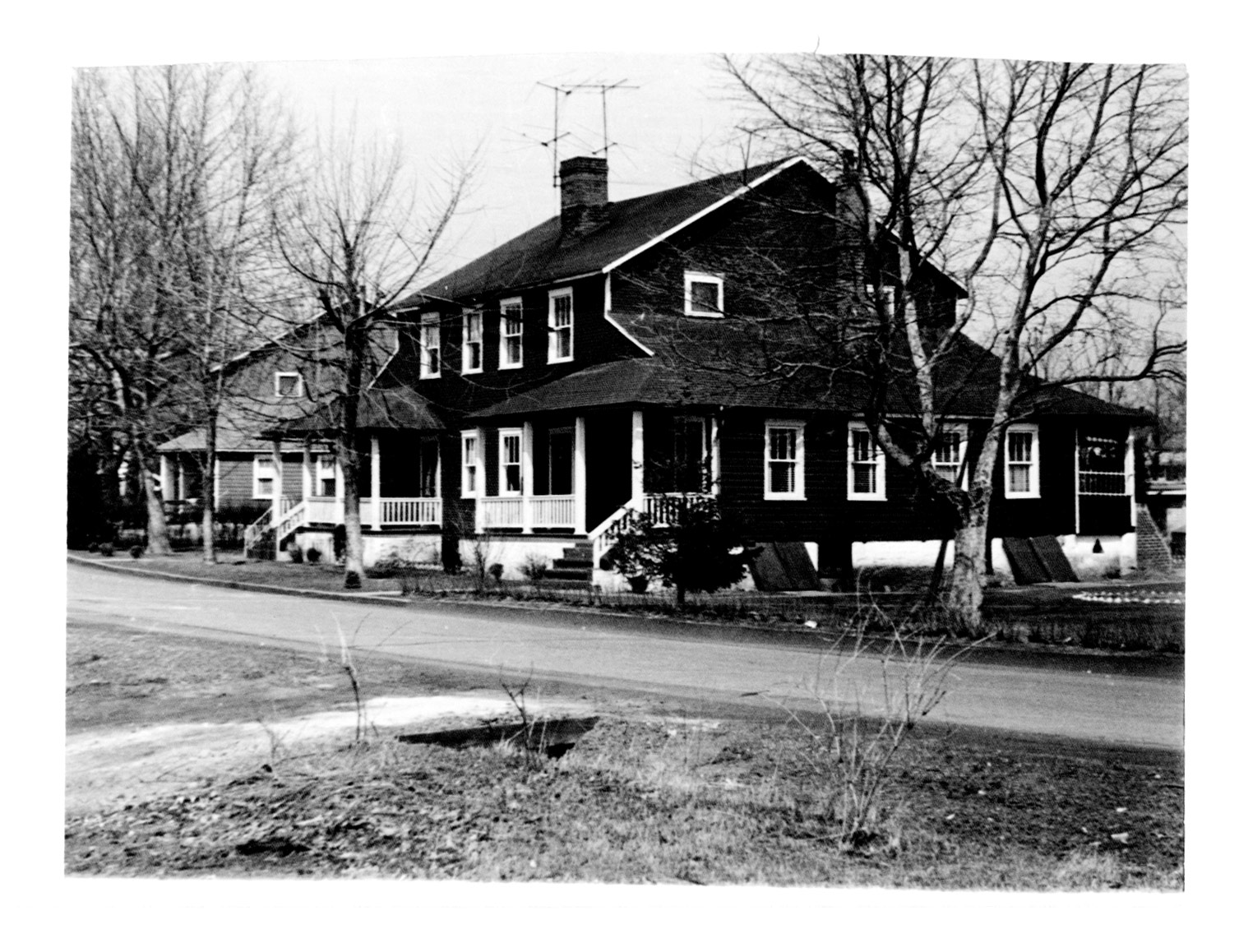 4 Family Square
United #1
S
Coal Patch Towns
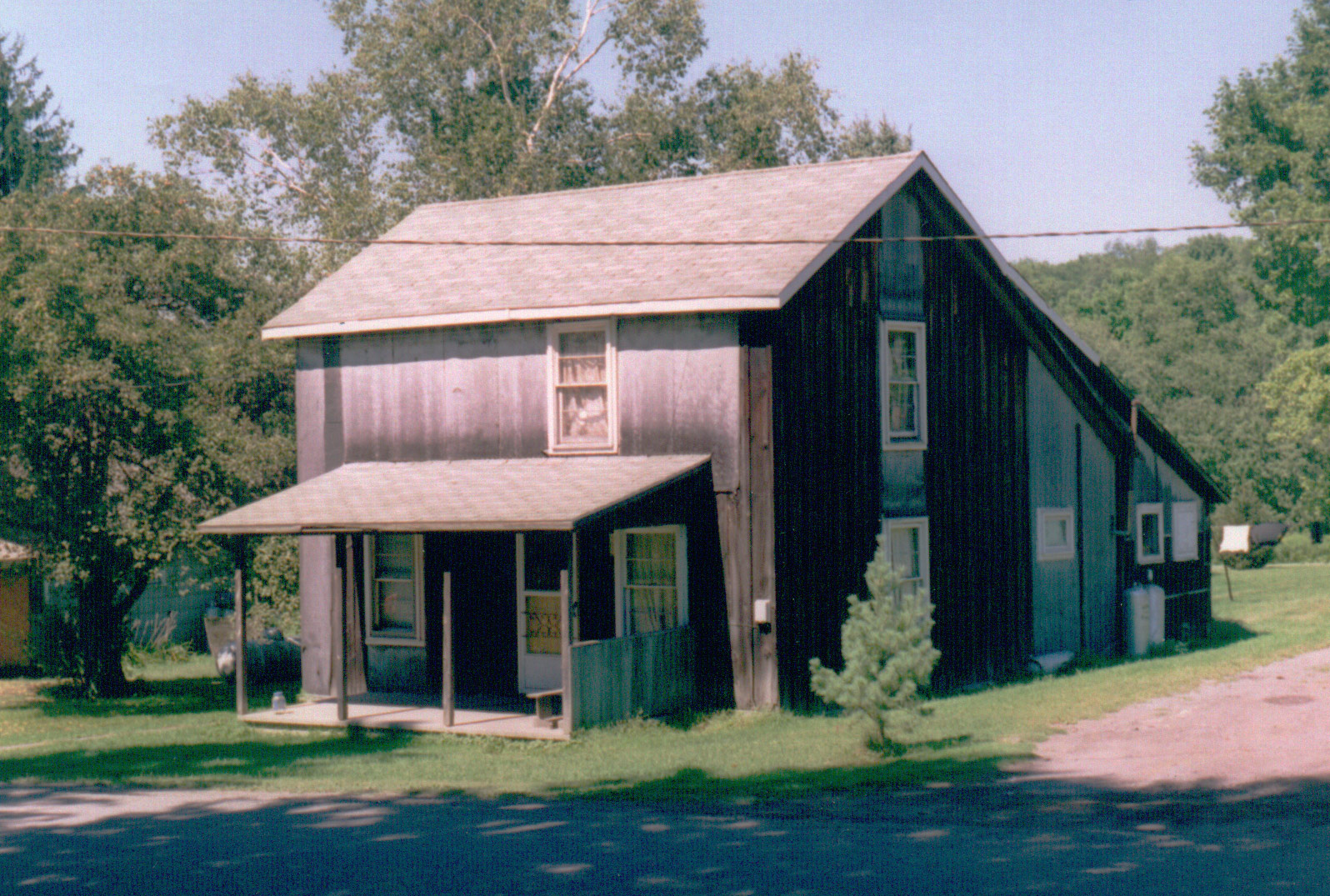 “J” House
Antrim
J
Coal Patch Towns
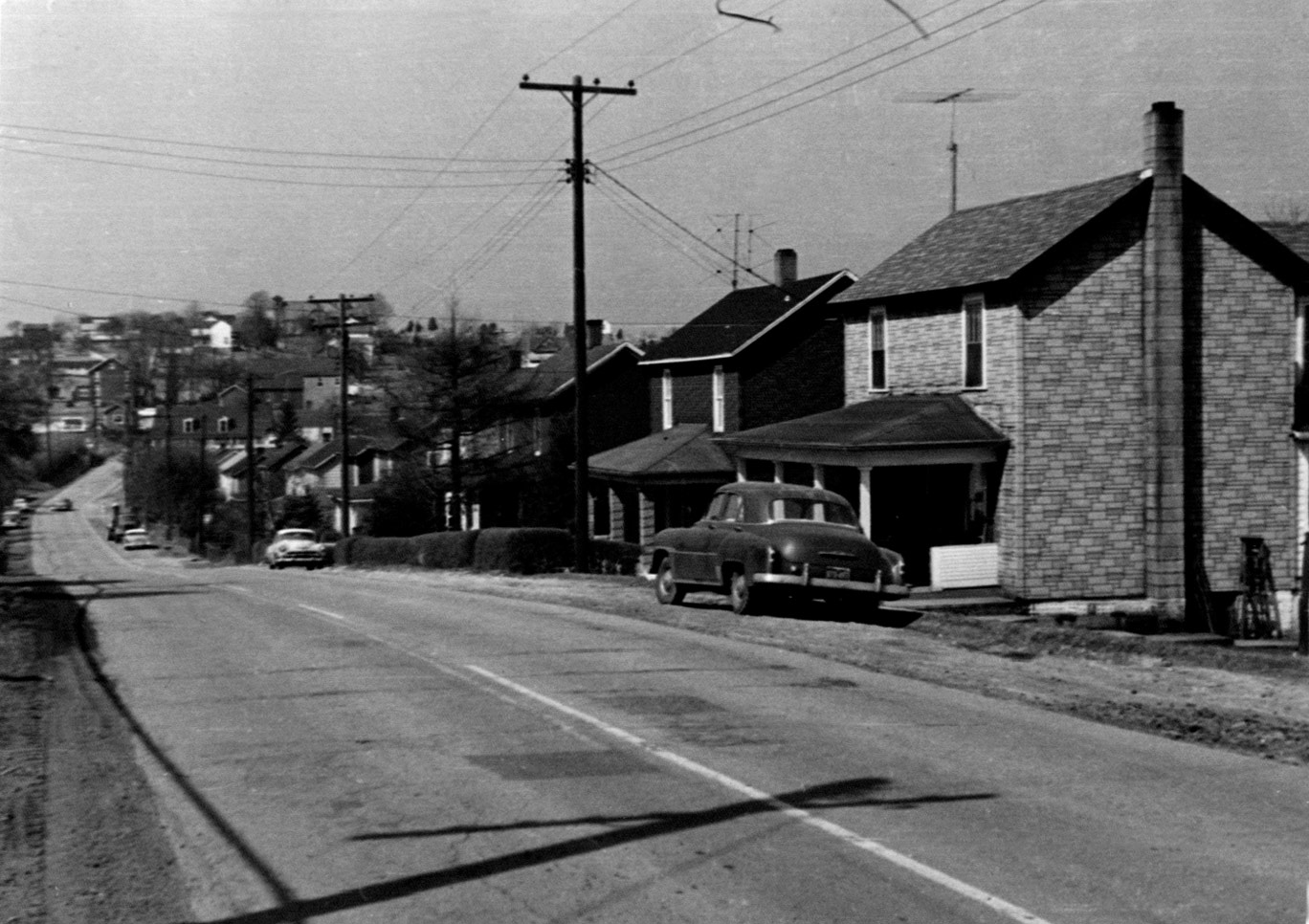 “J” House
Tarrs
F
Coal Patch Towns
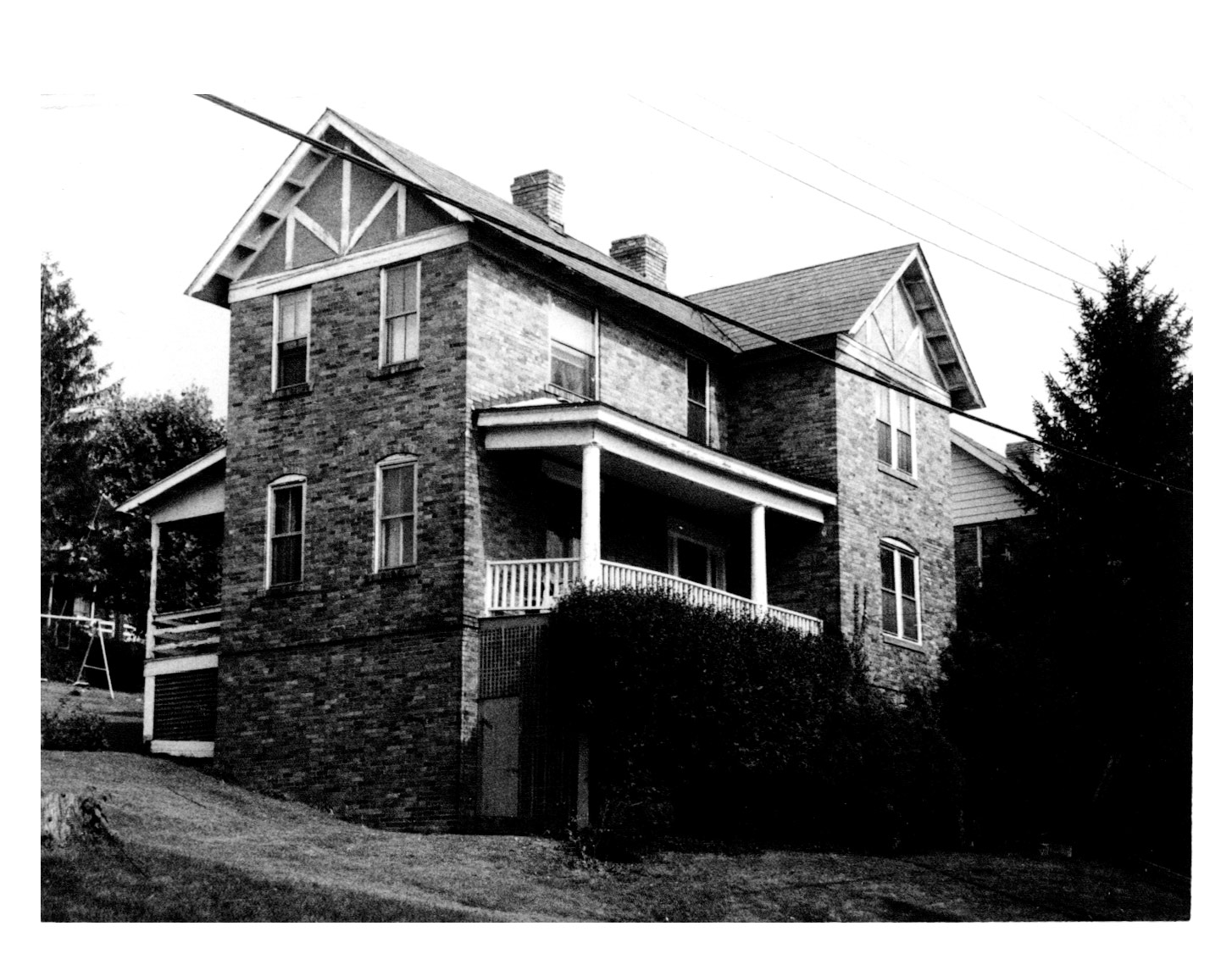 1 Family
6 Room Brick
Marianna
T
Coal Patch Towns
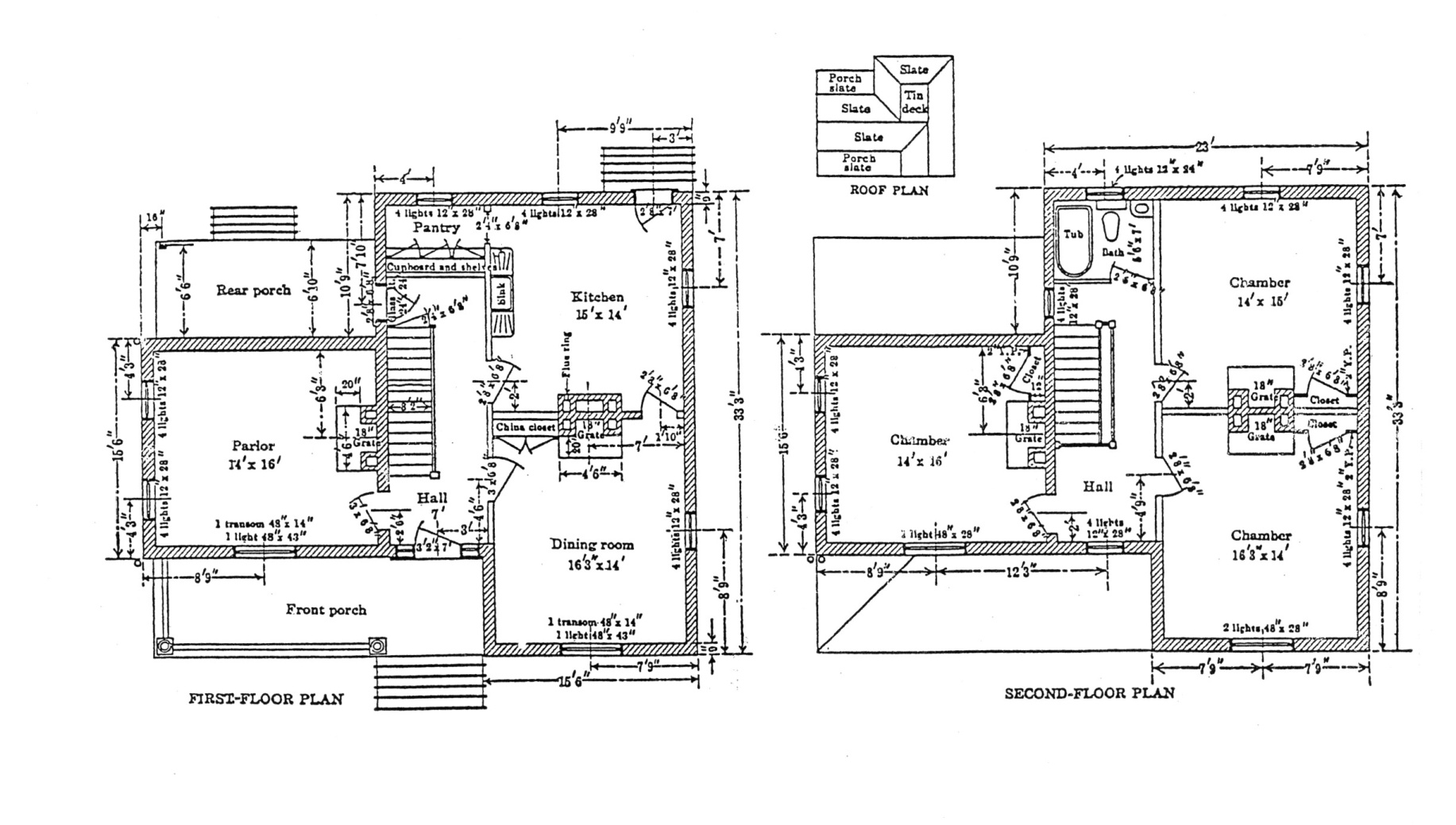 Floor Plan, 1 Family- 6 Room
G
Coal Patch Towns
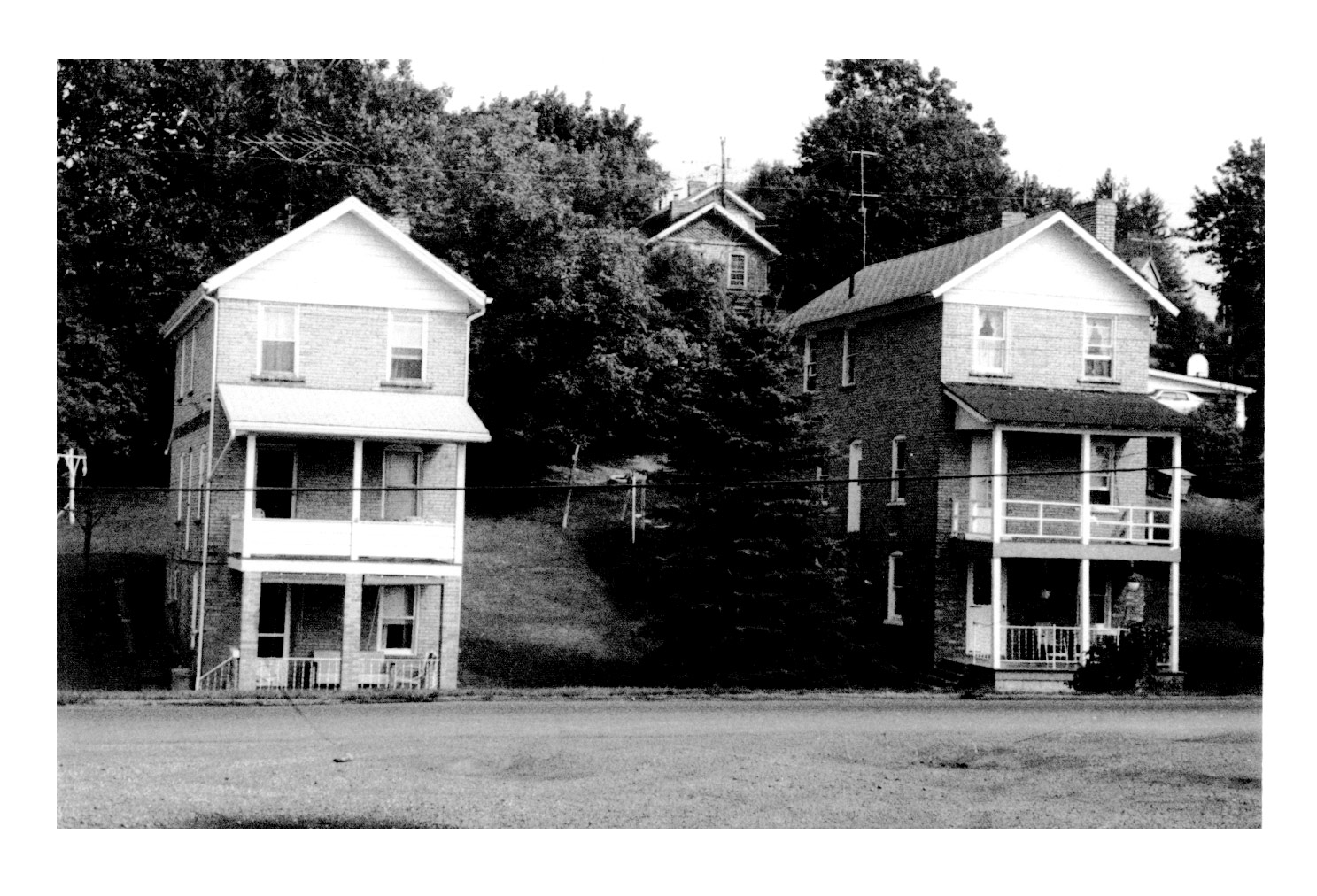 3 Story – 1 Family,   Marianna
L
Coal Patch Towns
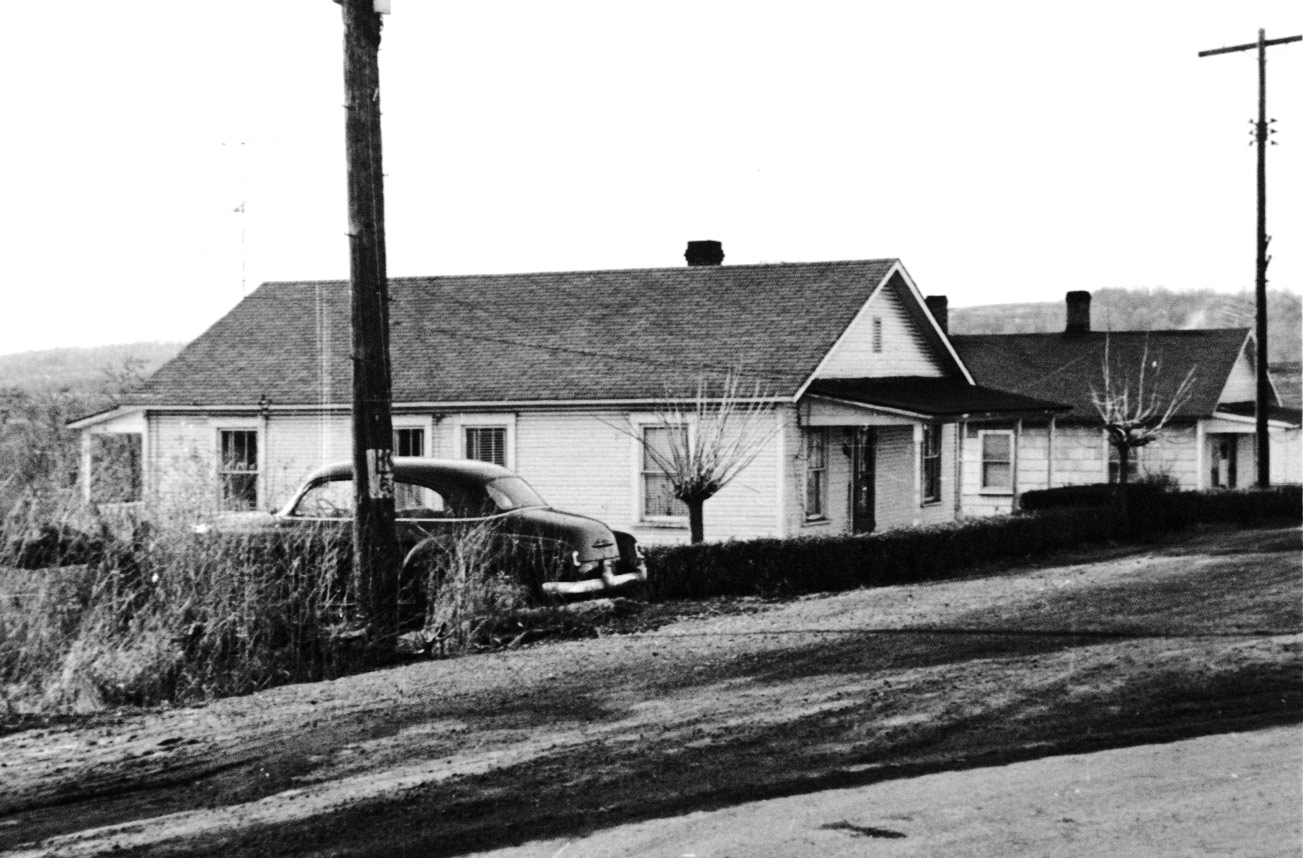 “Shotgun” House, Collier
H
Coal Patch Towns
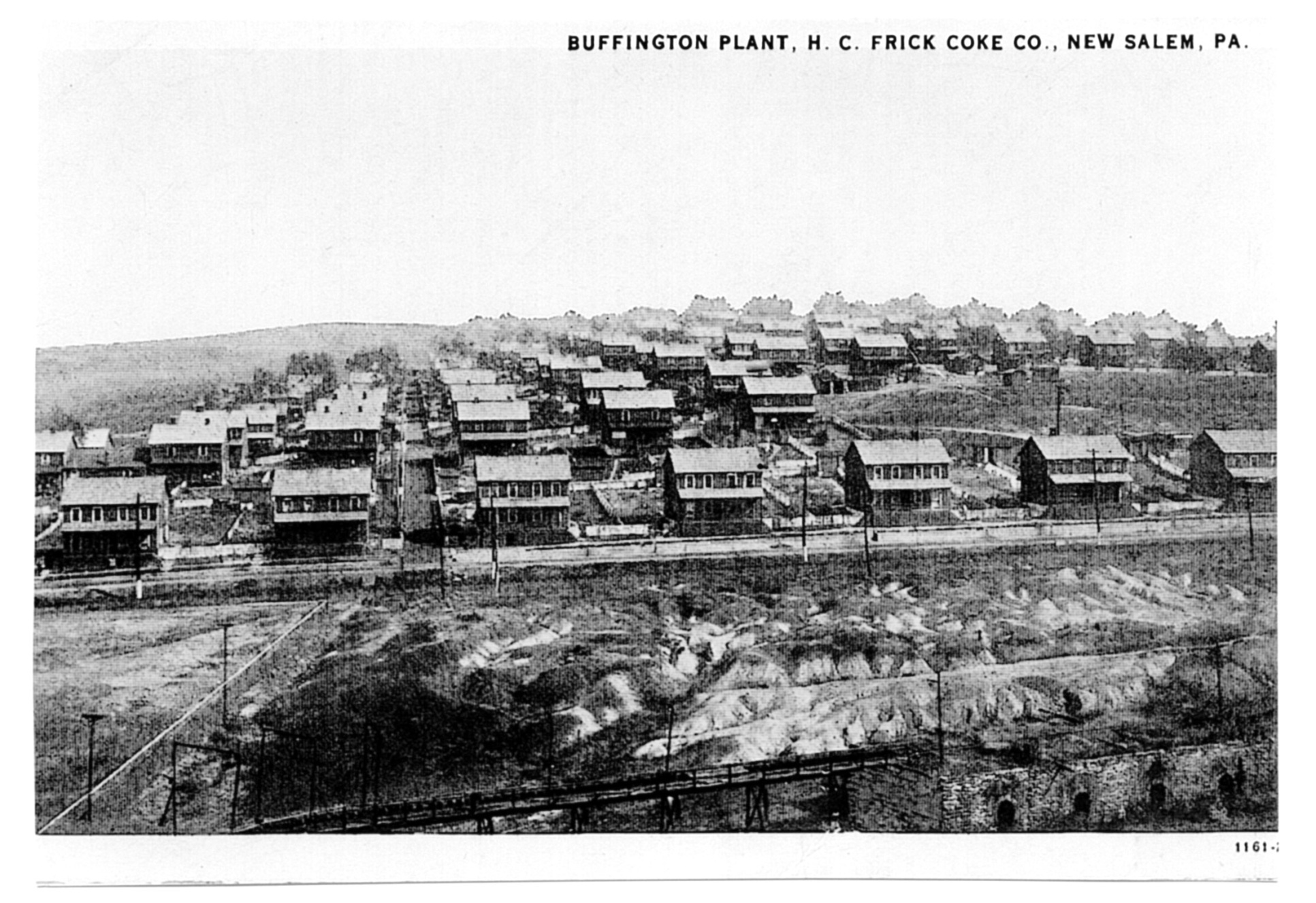 Patch of 2-Family Houses, Buffington
I
Coal Patch Towns
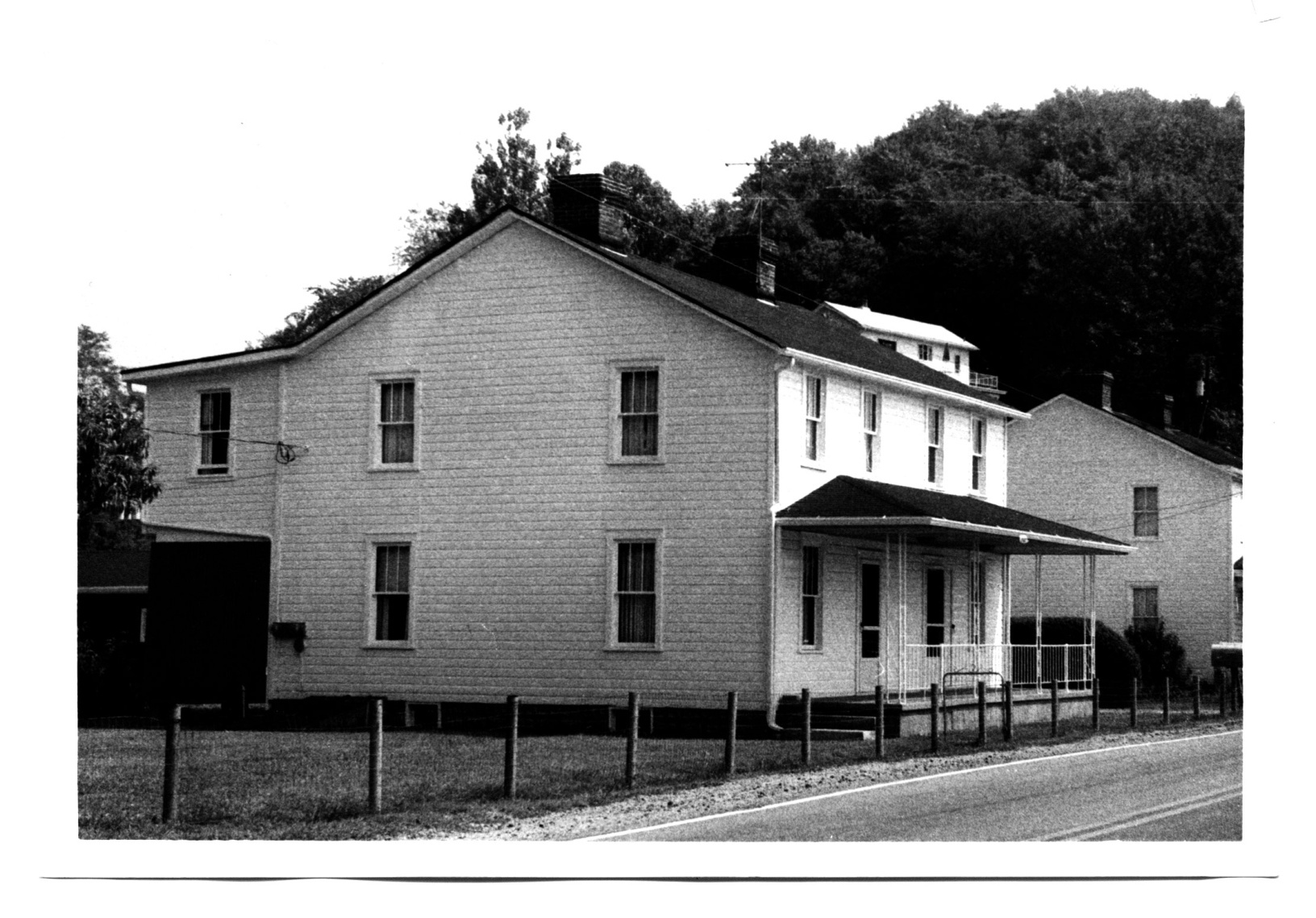 2 Story
2 Family
Westmoreland
K
Coal Patch Towns
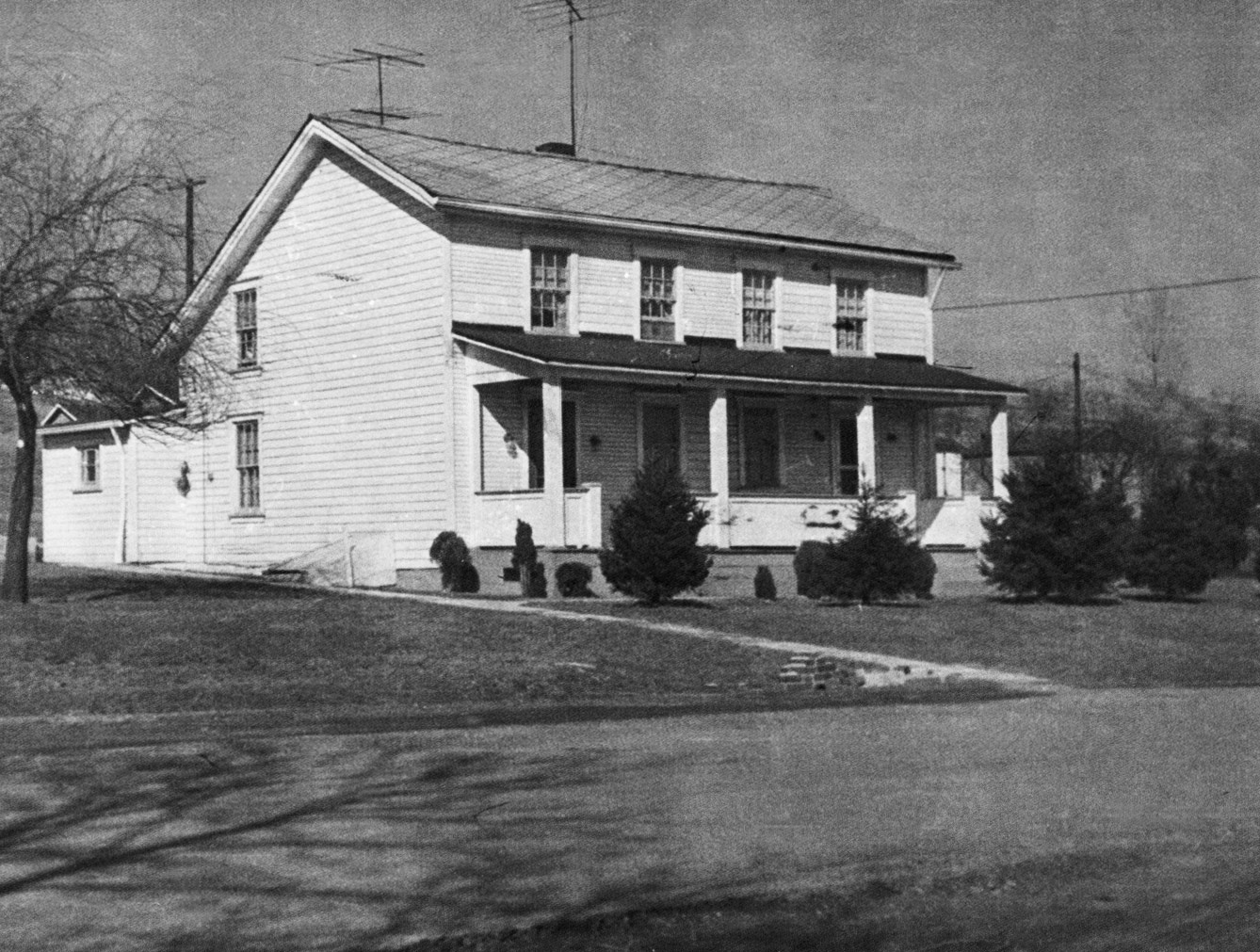 2 Family
“Saltbox”
Leisenring #1
B
Coal Patch Towns
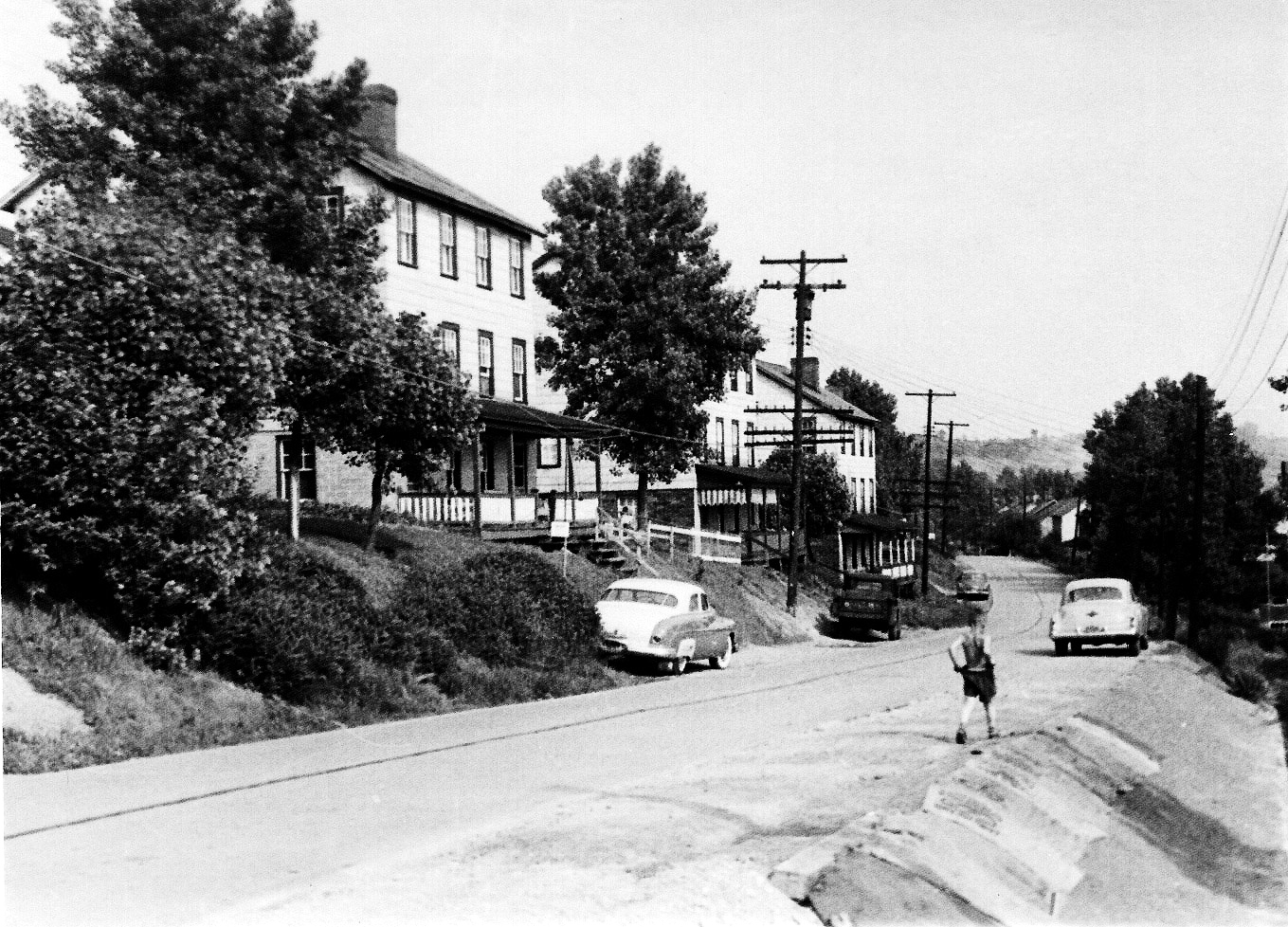 3 Story
2 Family
Isabella
M
Coal Patch Towns
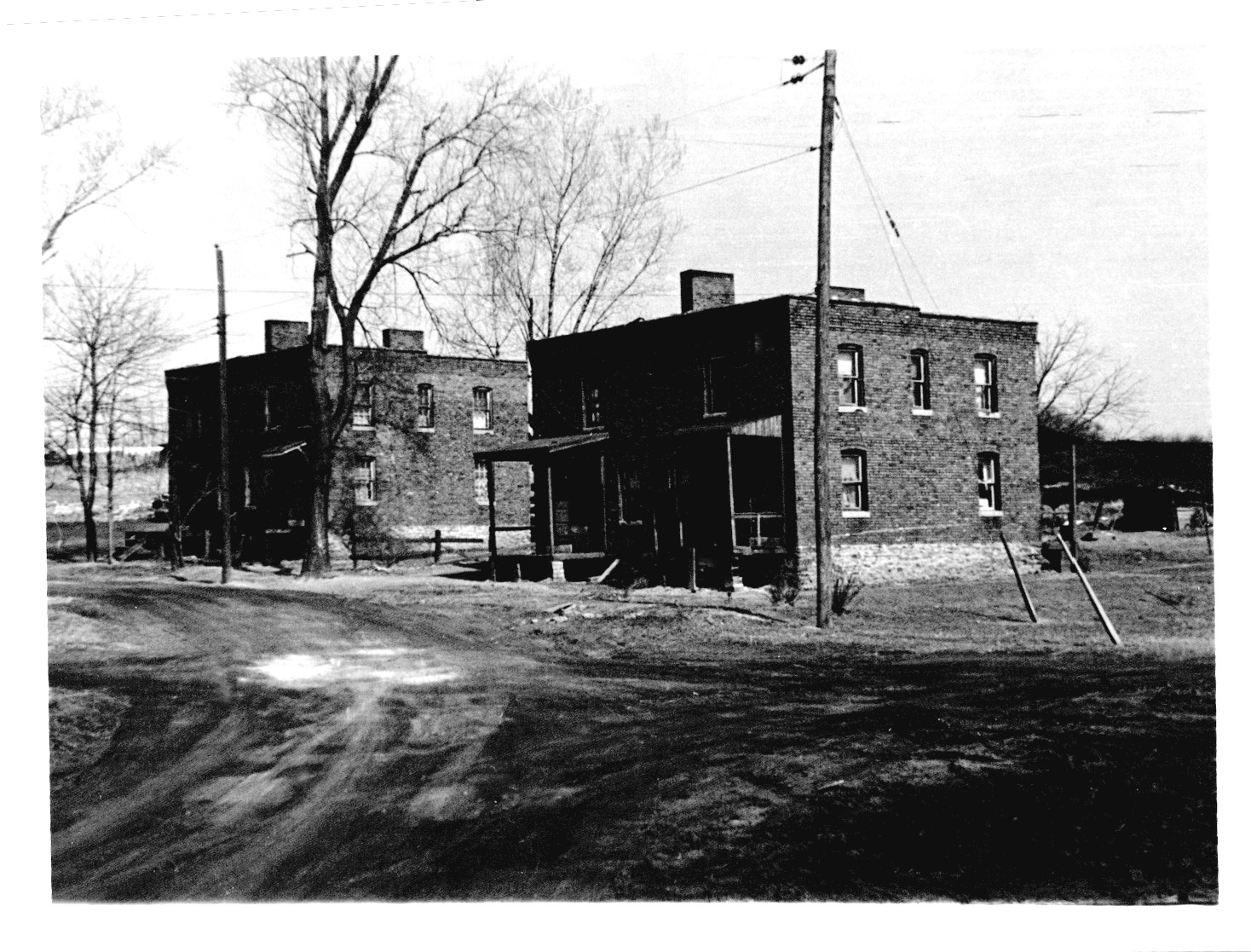 2 Story
2 Family Brick
Carpentertown
R
Coal Patch Towns
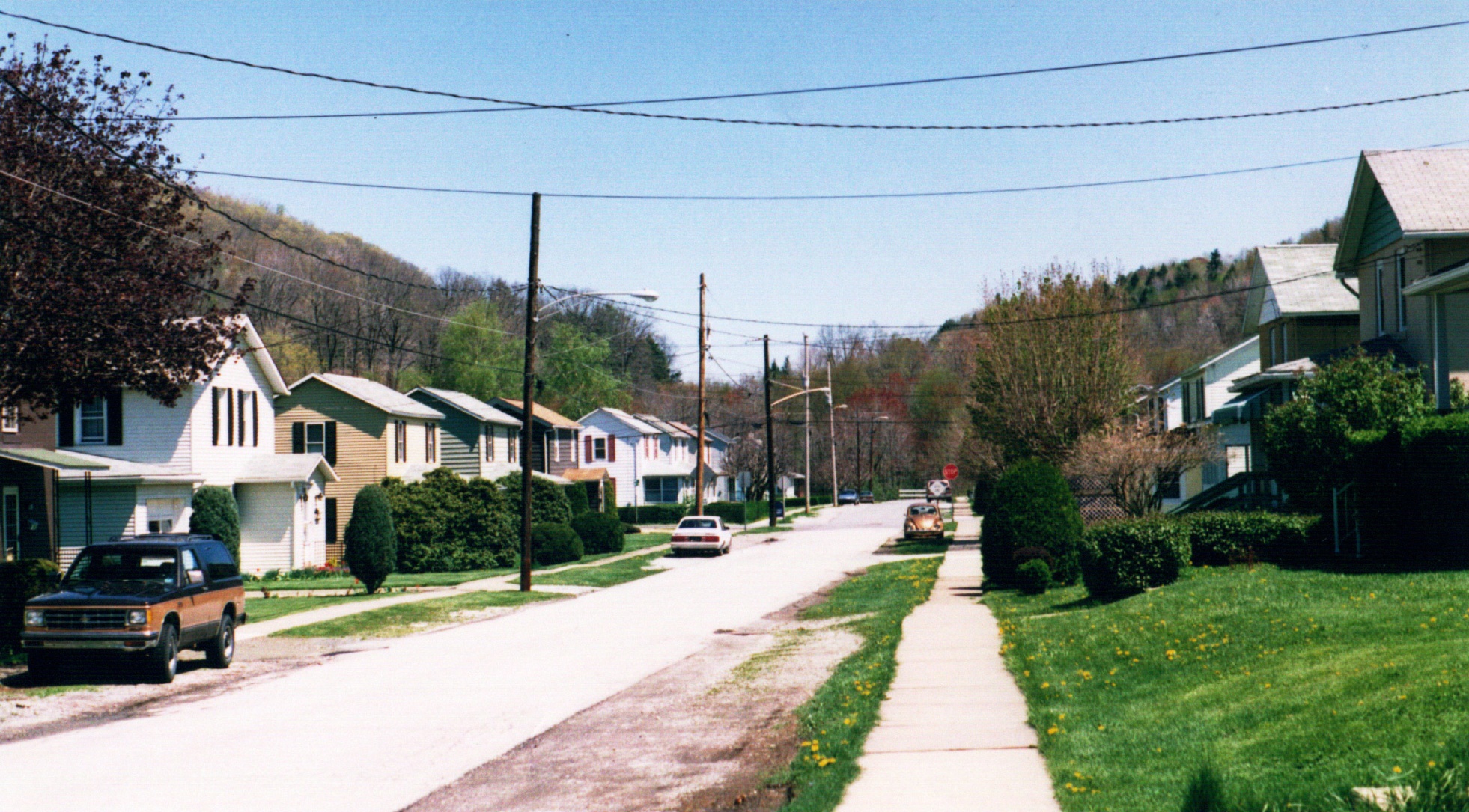 “Fire Space” Street,  Clymer
P
Coal Patch Towns
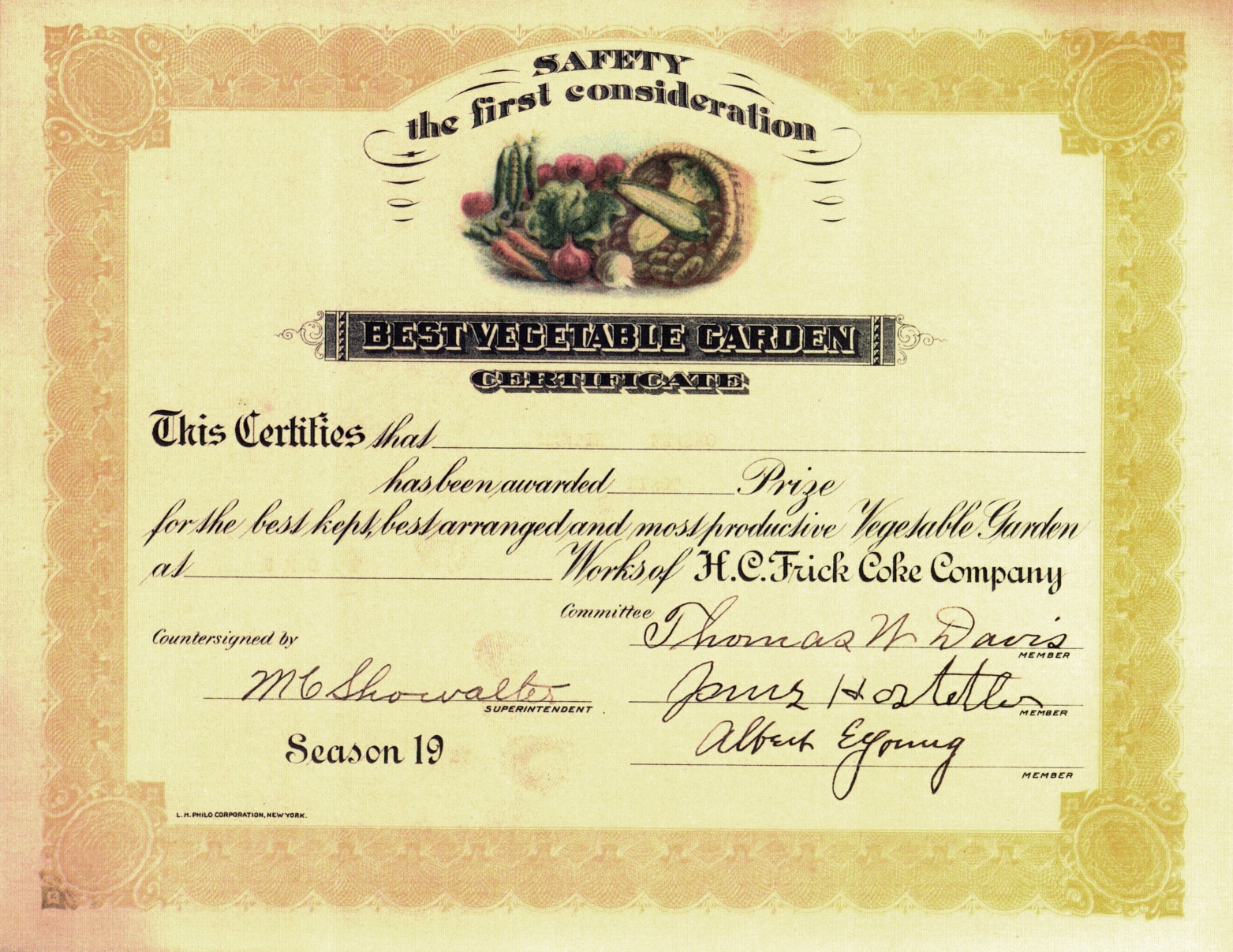 Frick
Vegetable Garden
Certificate
N
Coal Patch Towns
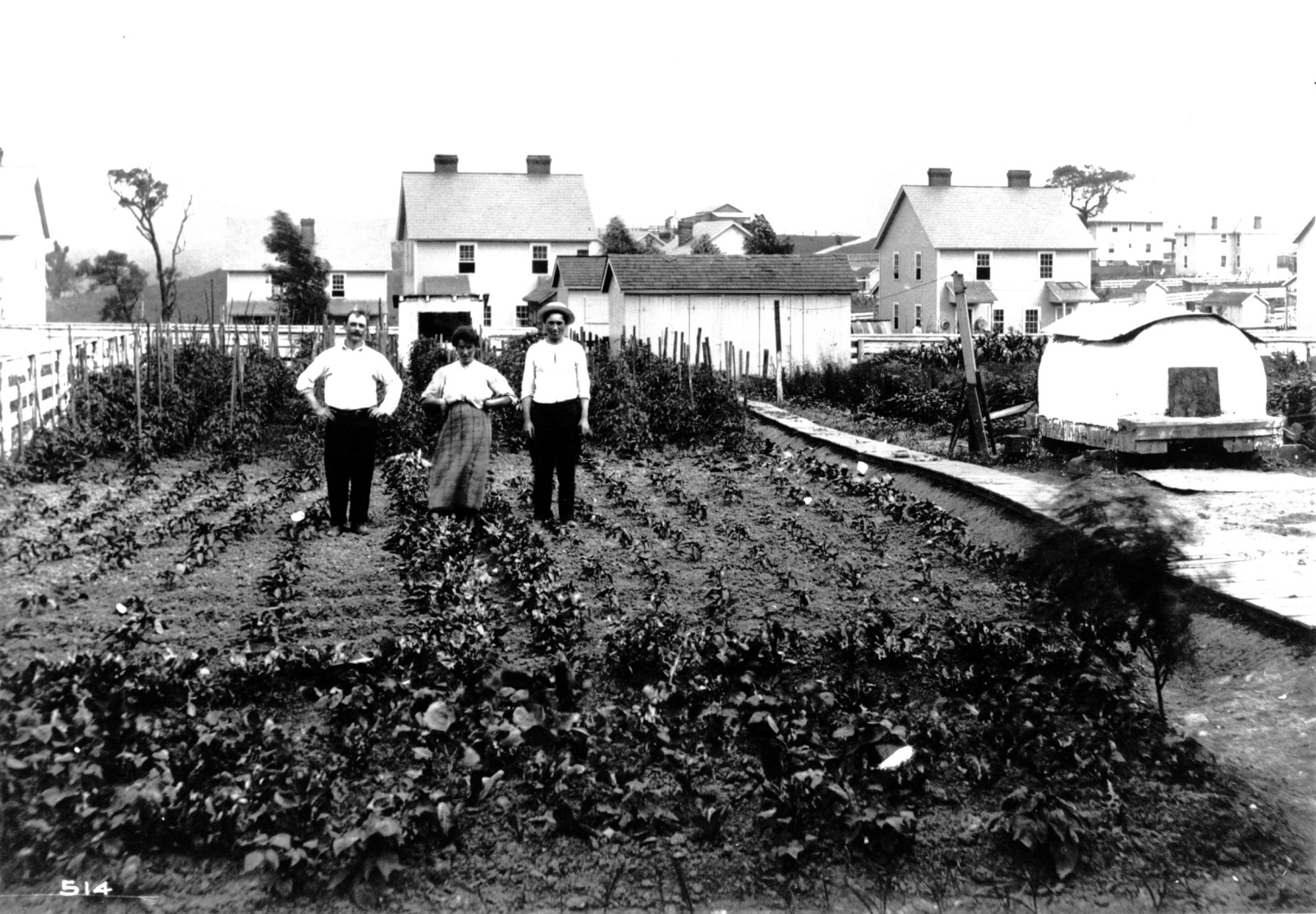 Garden,  sidewalk,  back oven,    Phillips
O
Coal Patch Towns
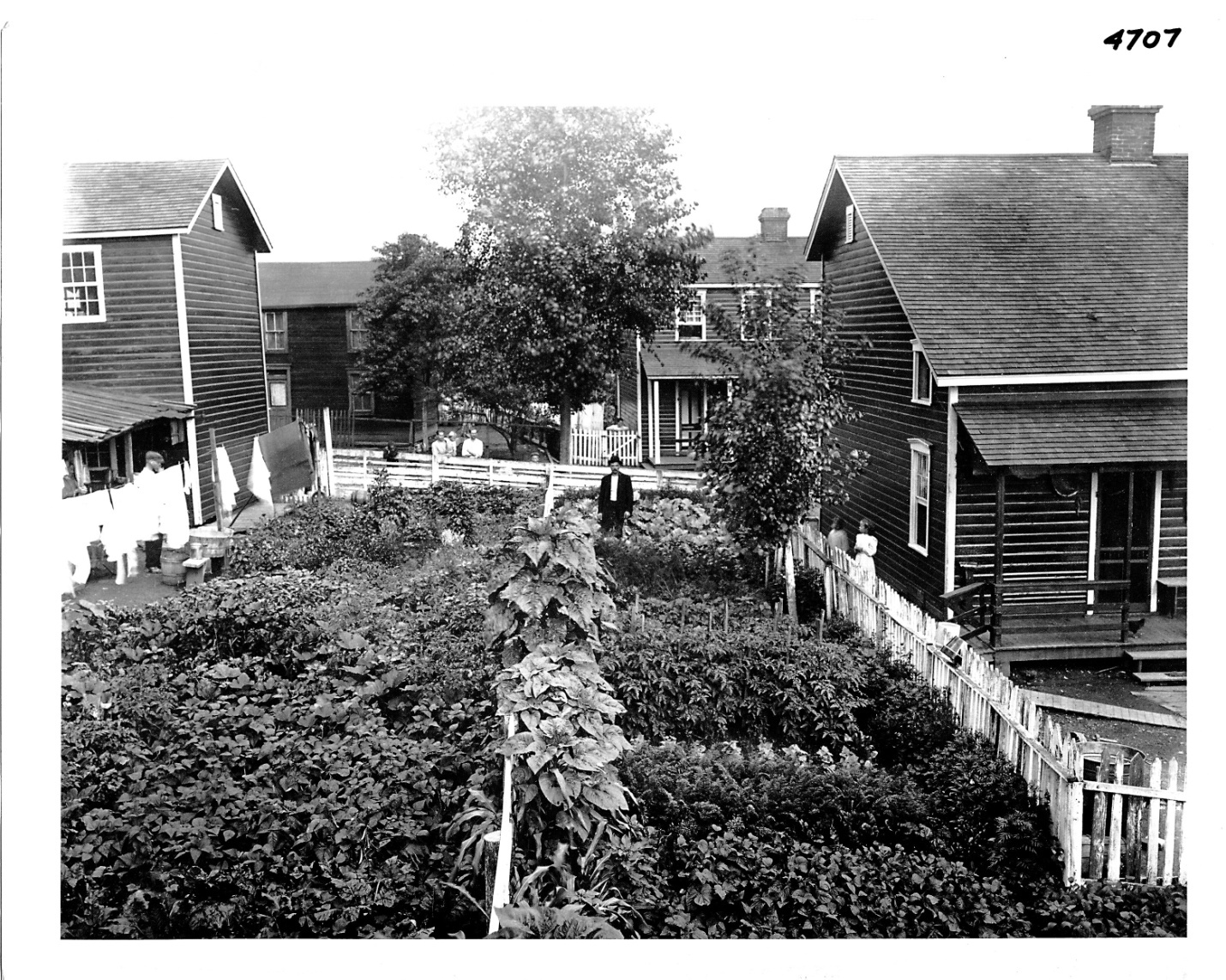 Adjoining
gardens
Standard
Q
Coal Patch Towns
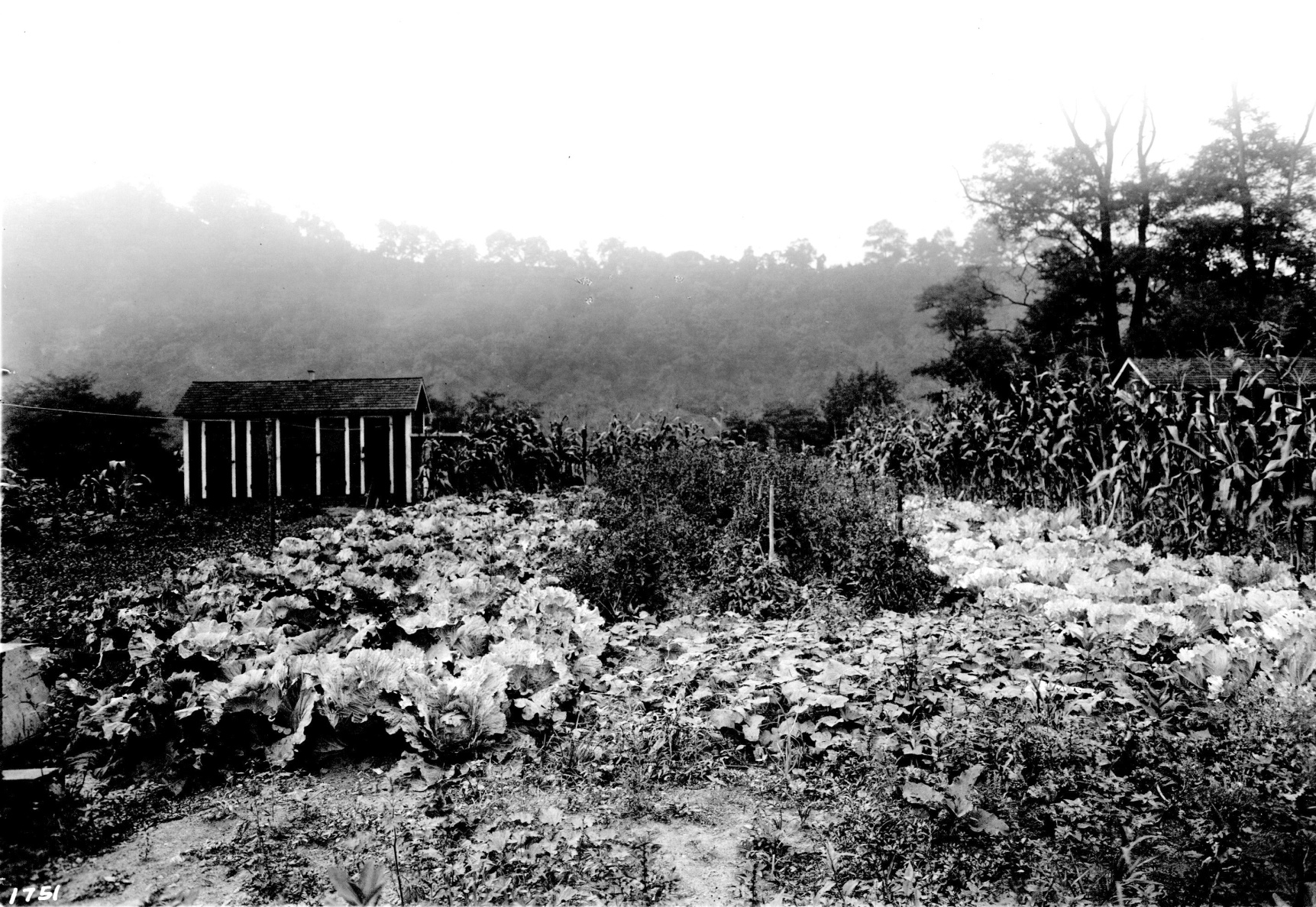 Garden,
Coal bin  / privy
X
Coal Patch Towns
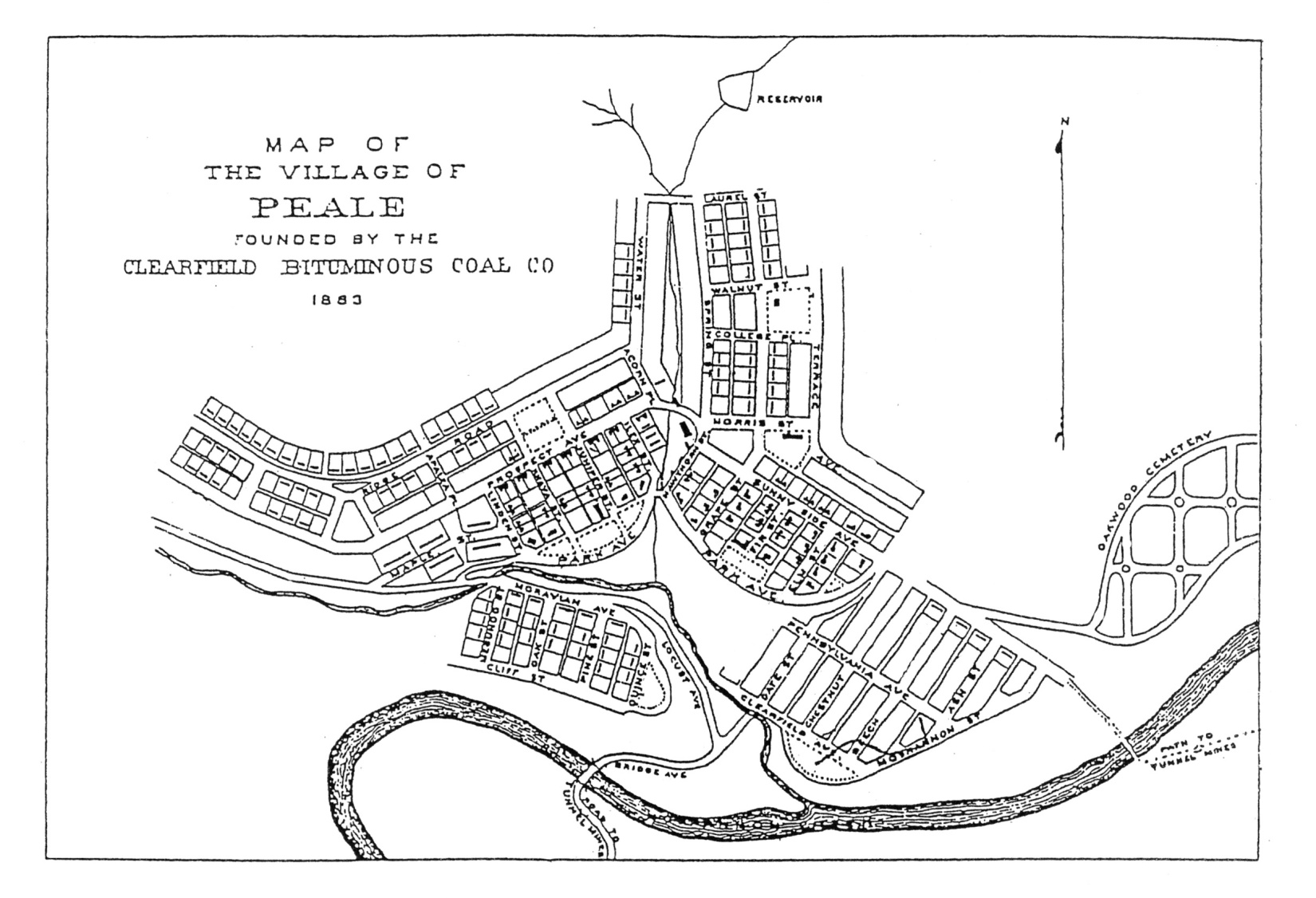 X
Coal Patch Towns
Questions ?
1
Coal Patch Towns
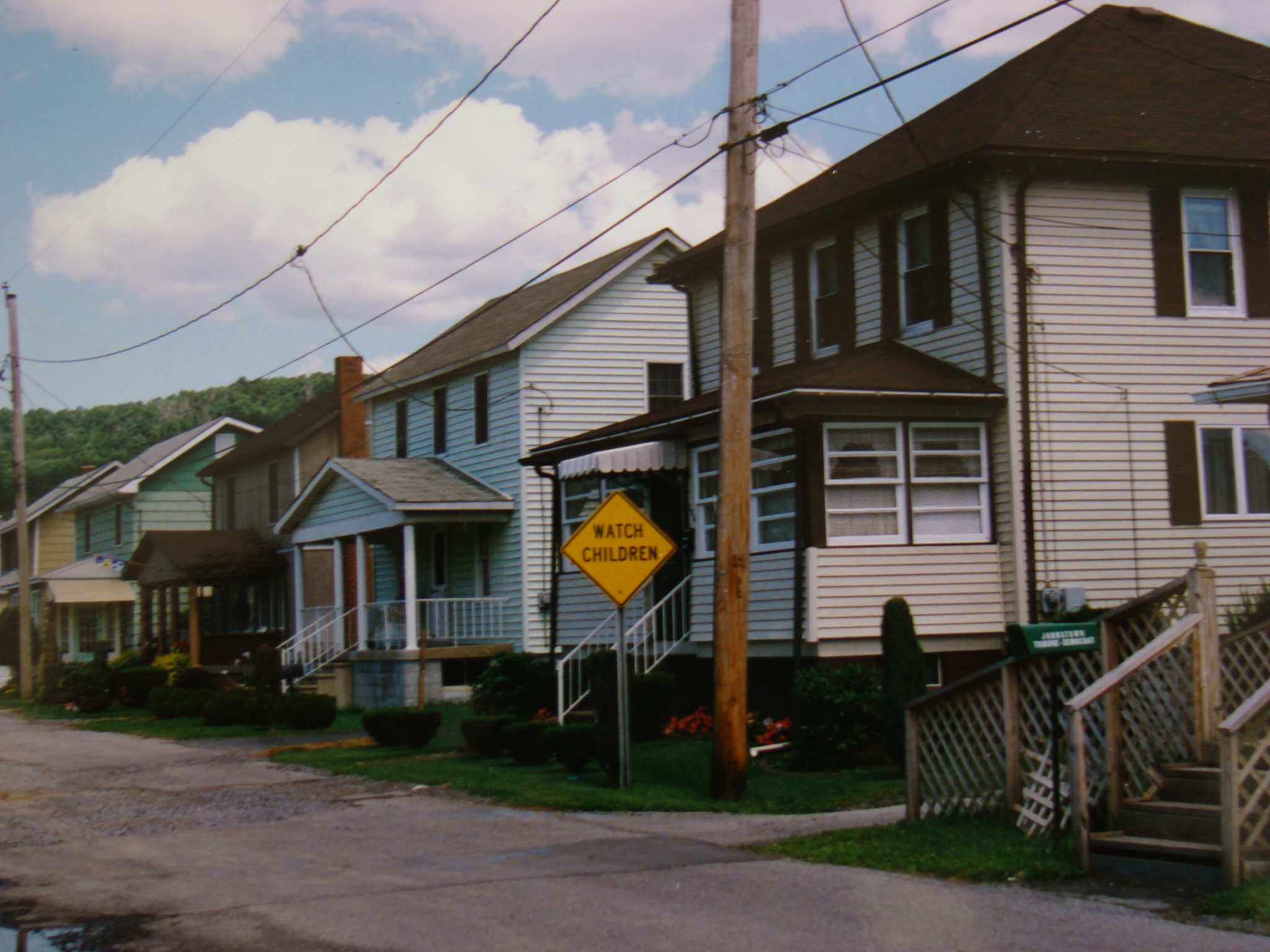 2
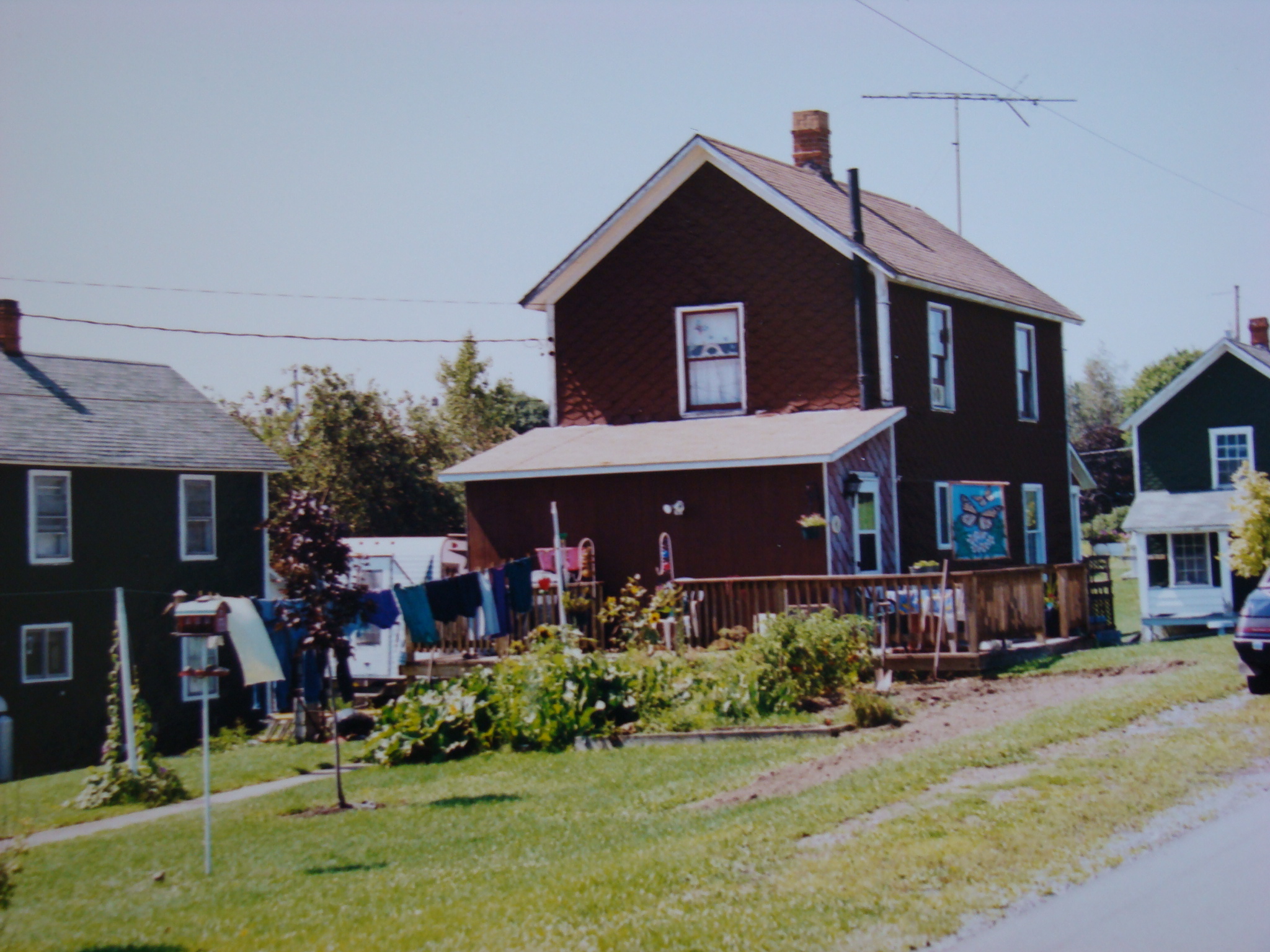 Coal Patch Towns
3
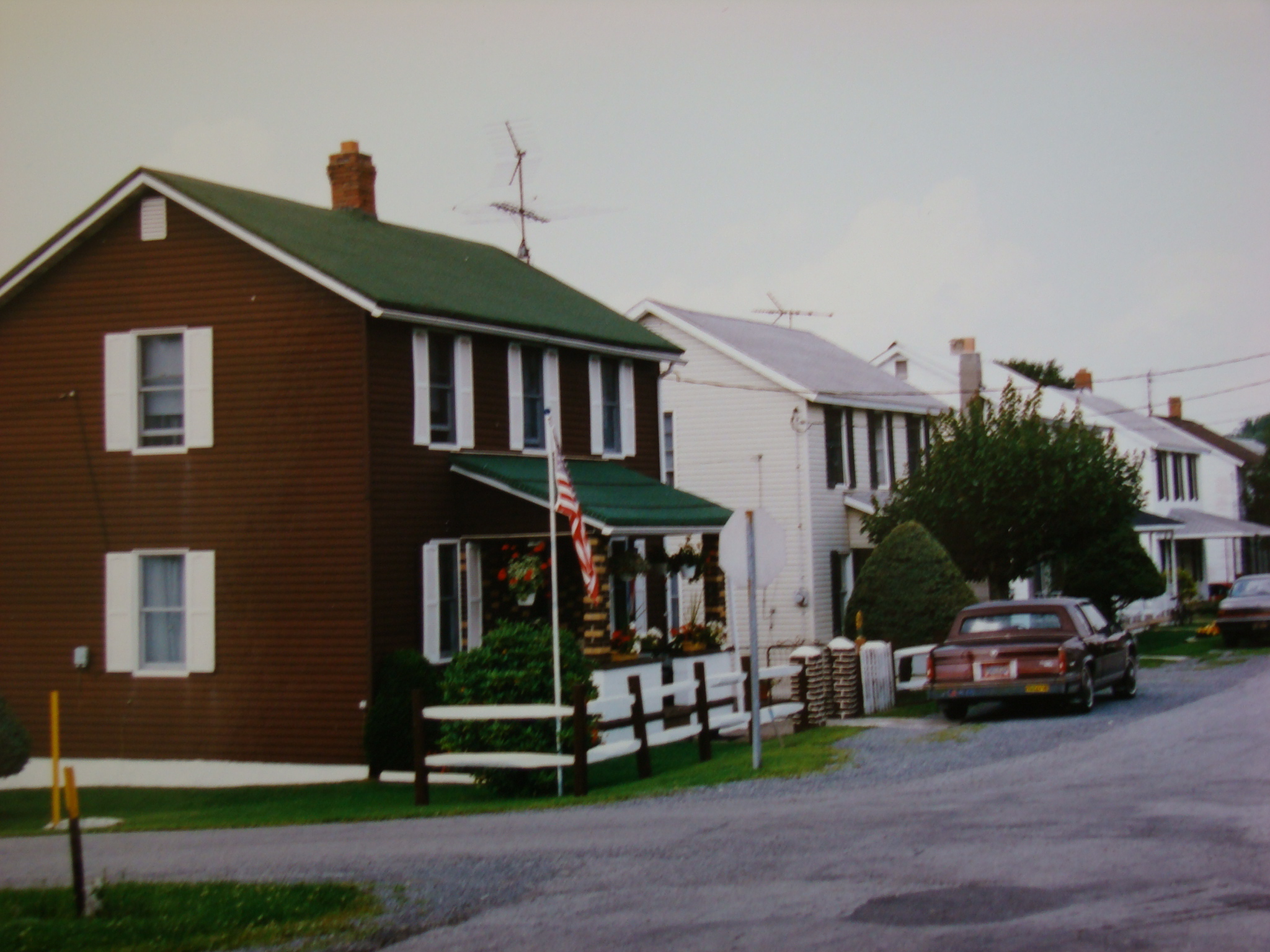 Coal Patch Towns
4
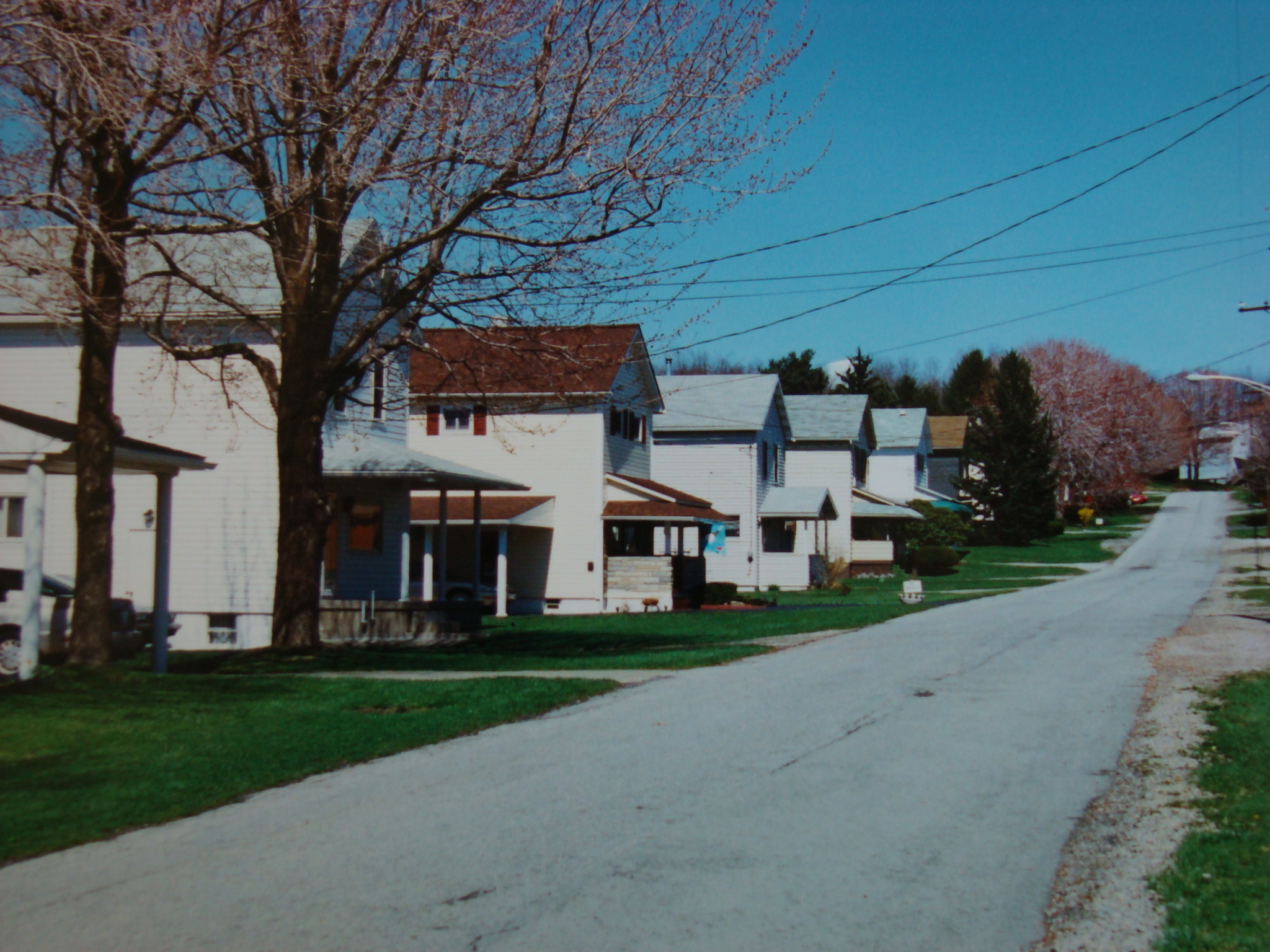 Coal Patch Towns
5
Coal Patch Towns
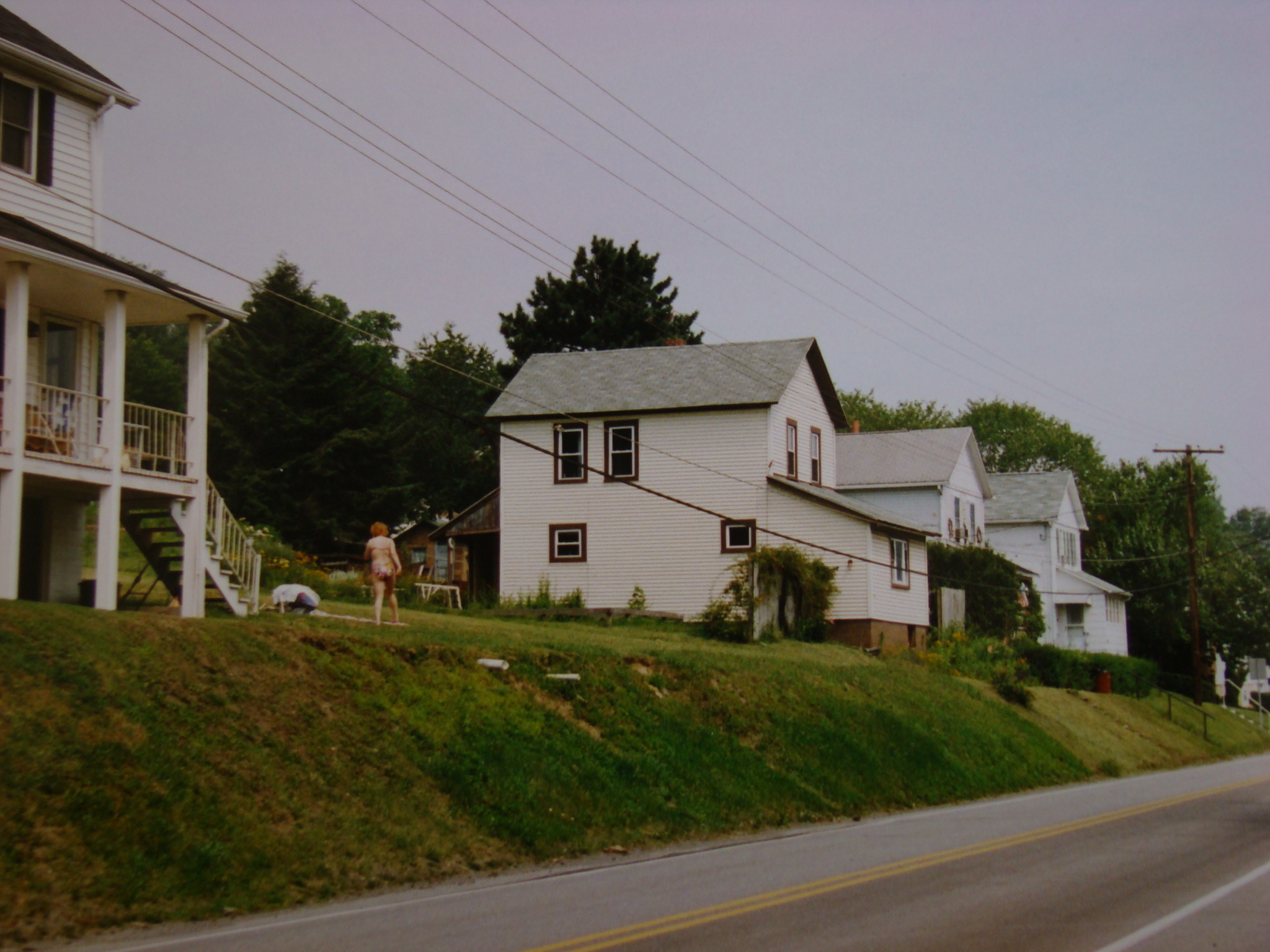 6
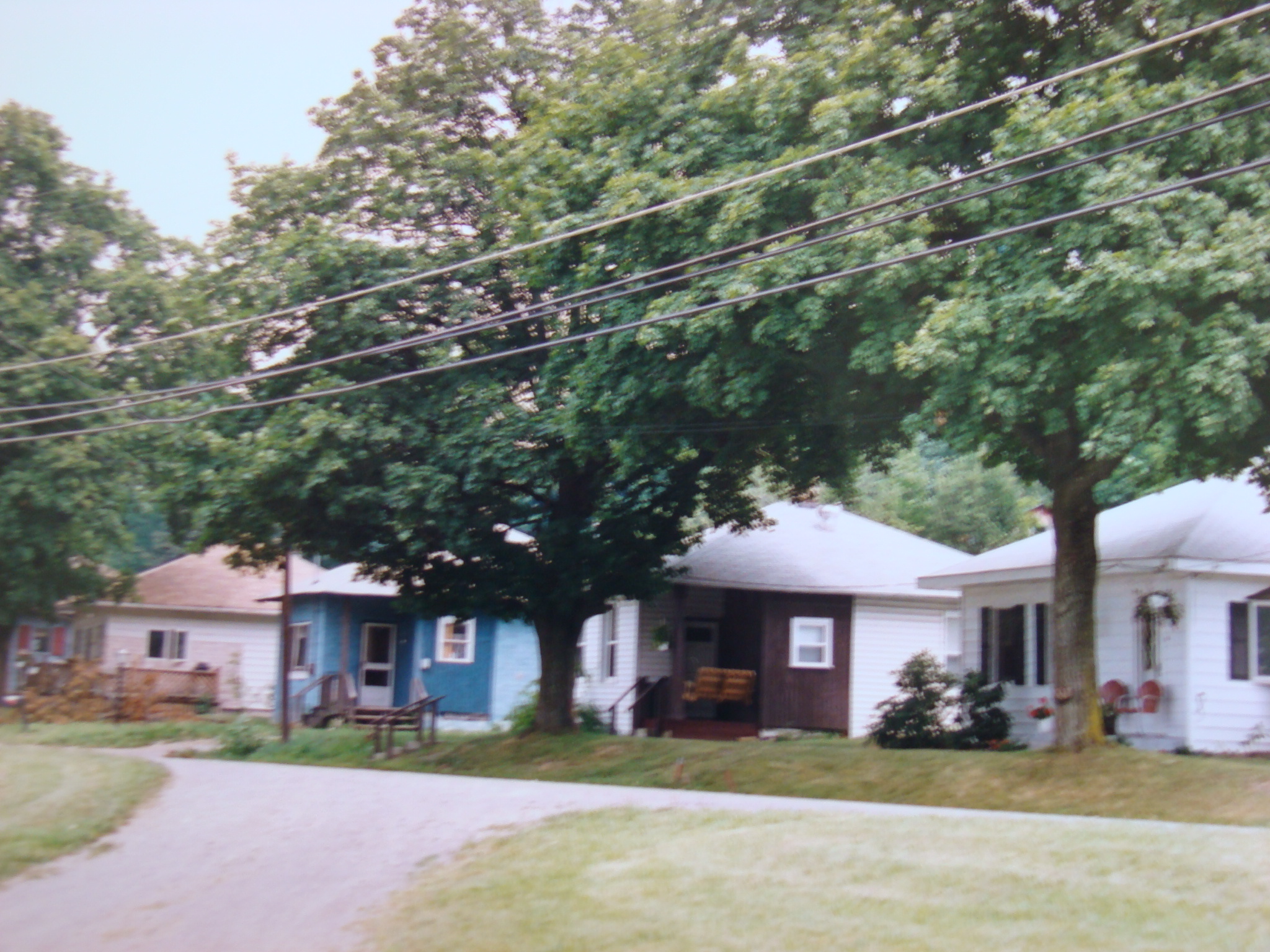 Coal Patch Towns
7
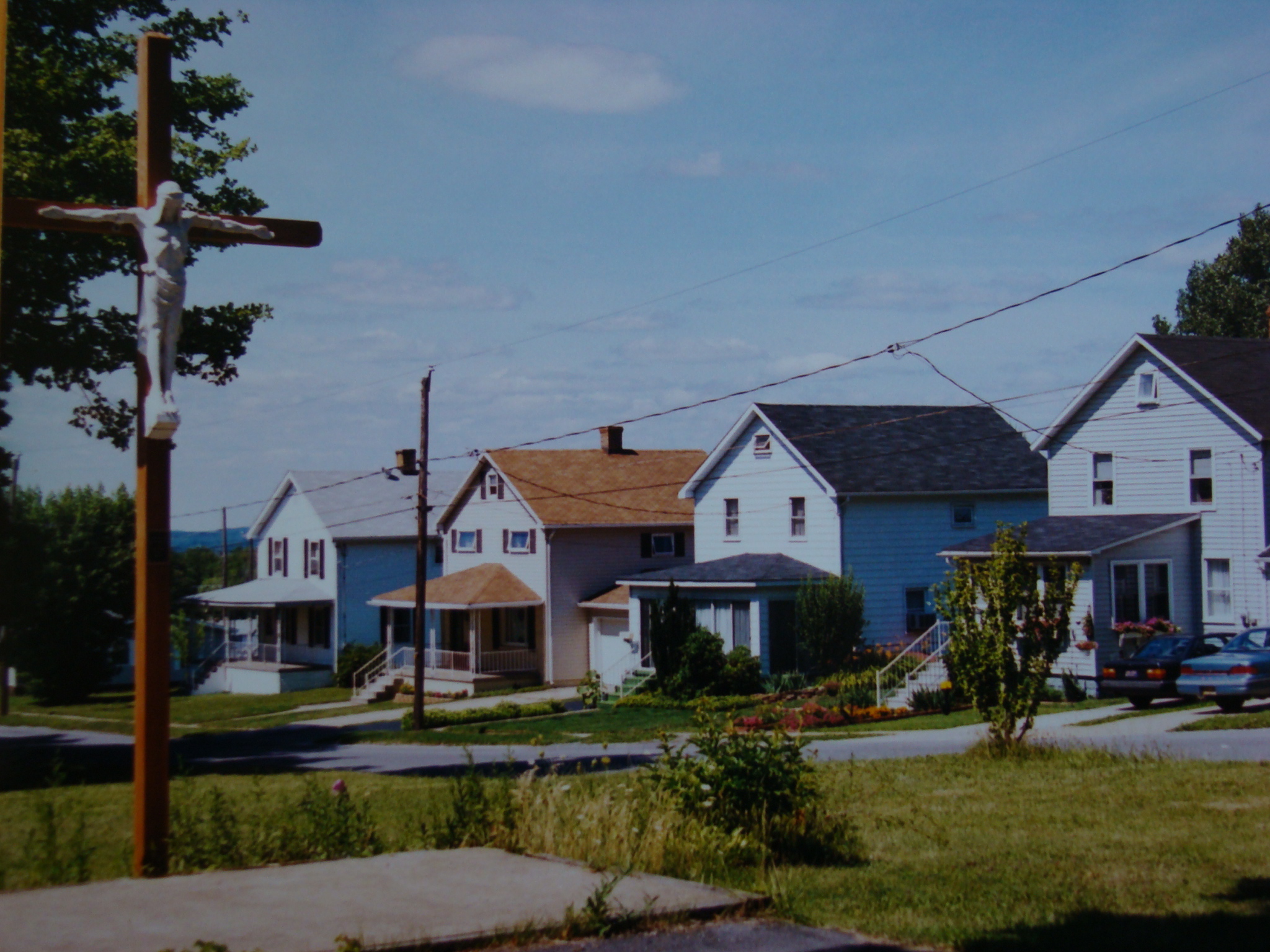 Coal Patch Towns
8
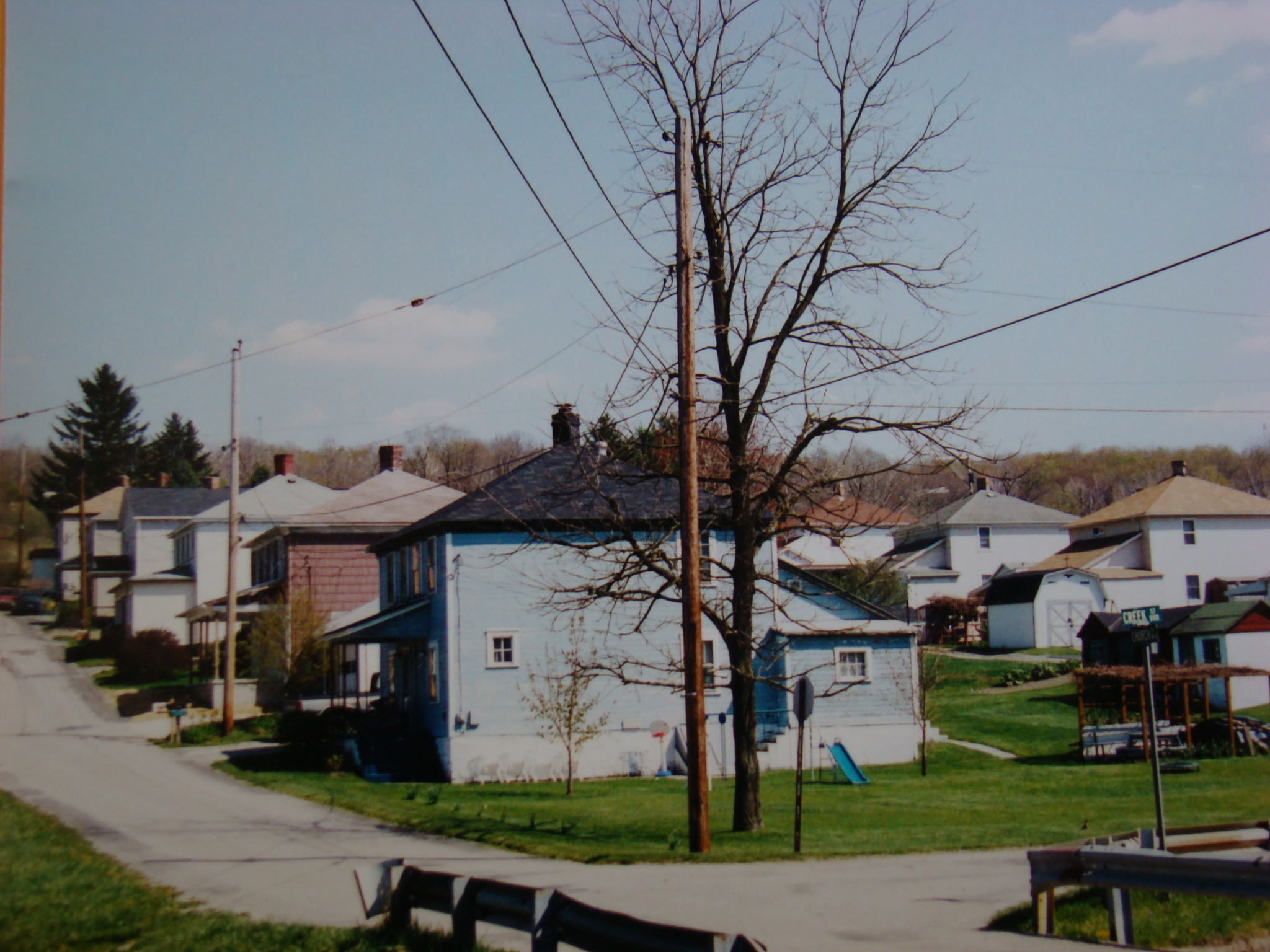 Coal Patch Towns
9
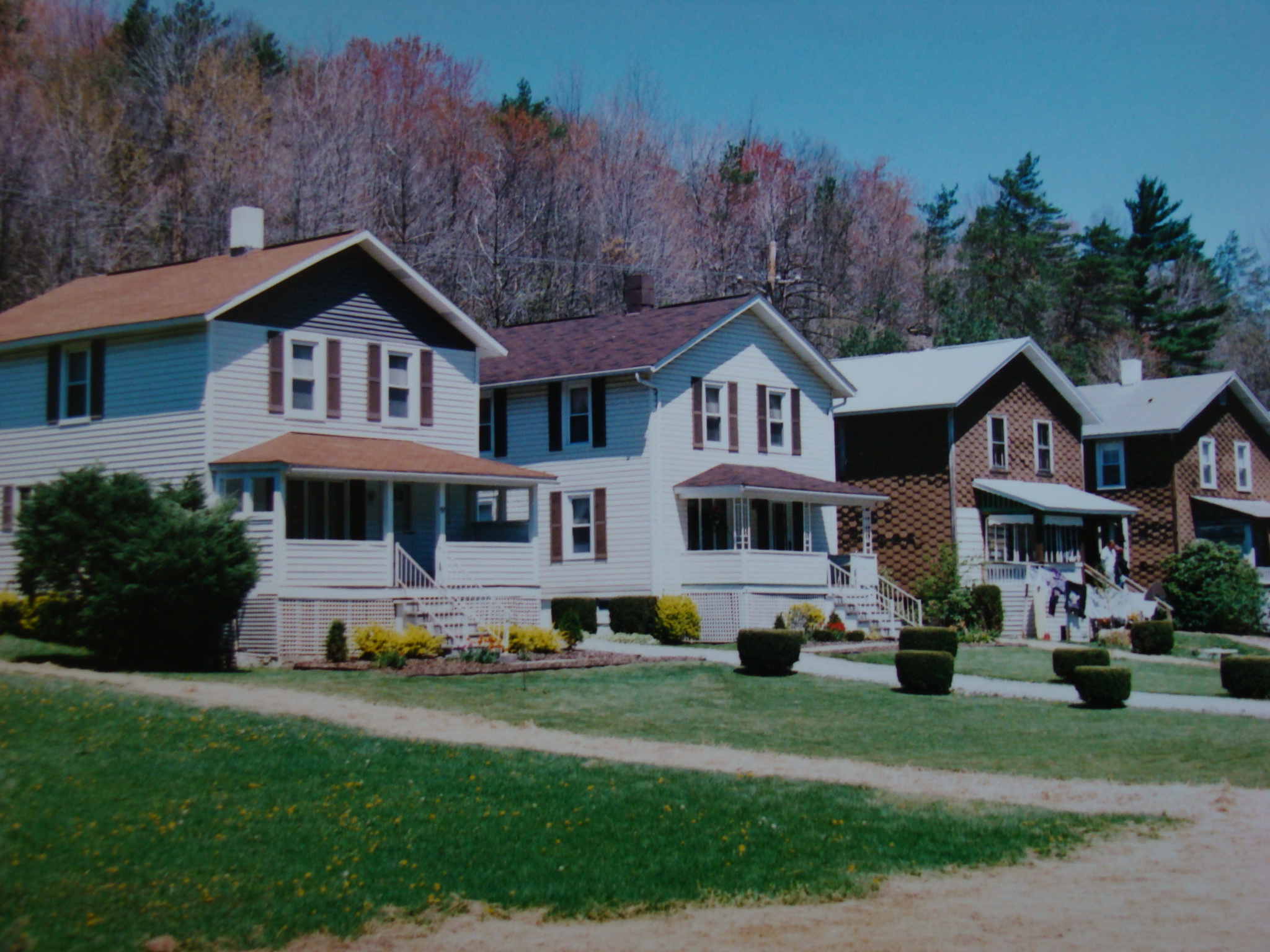 Coal Patch Towns
10
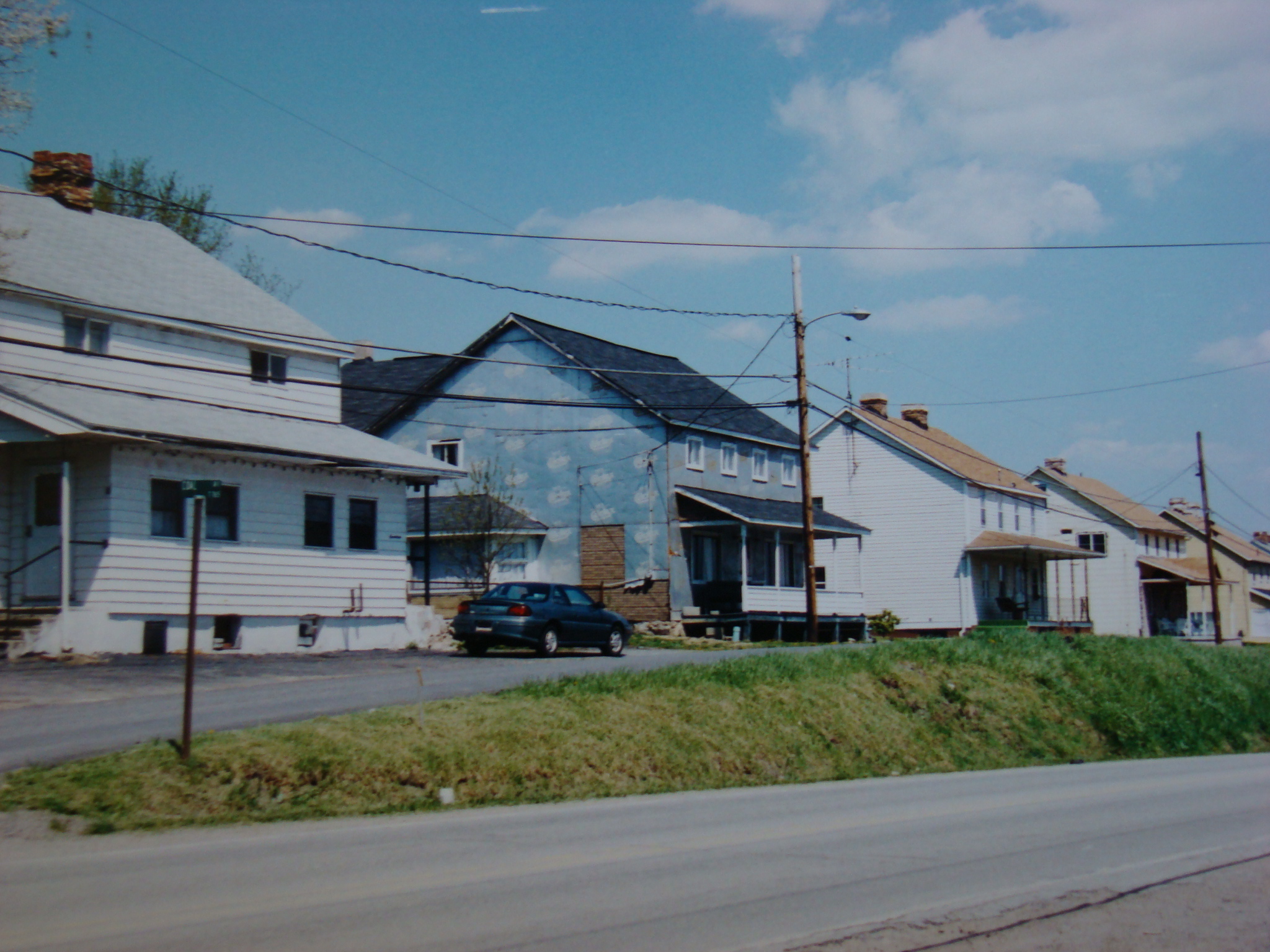 Coal Patch Towns
W
Coal Patch Towns
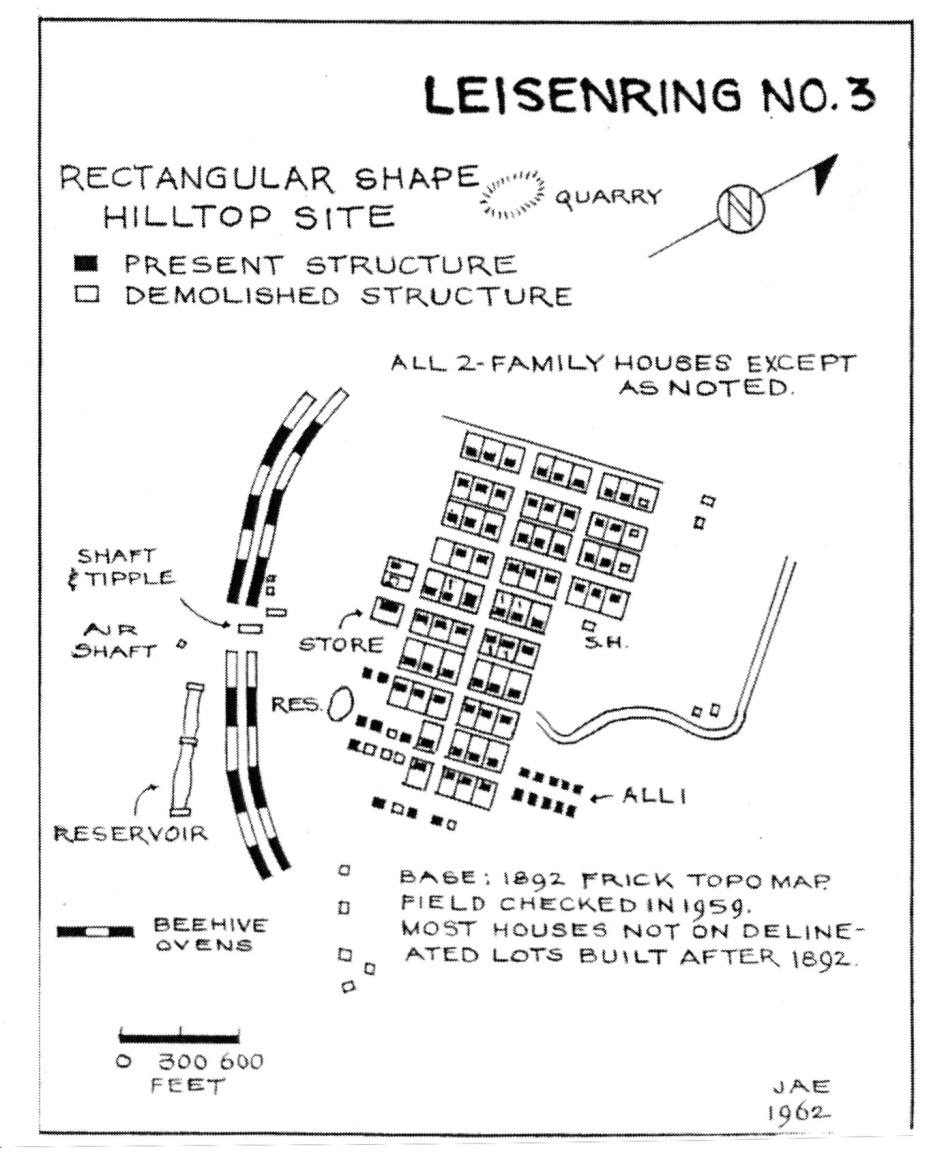